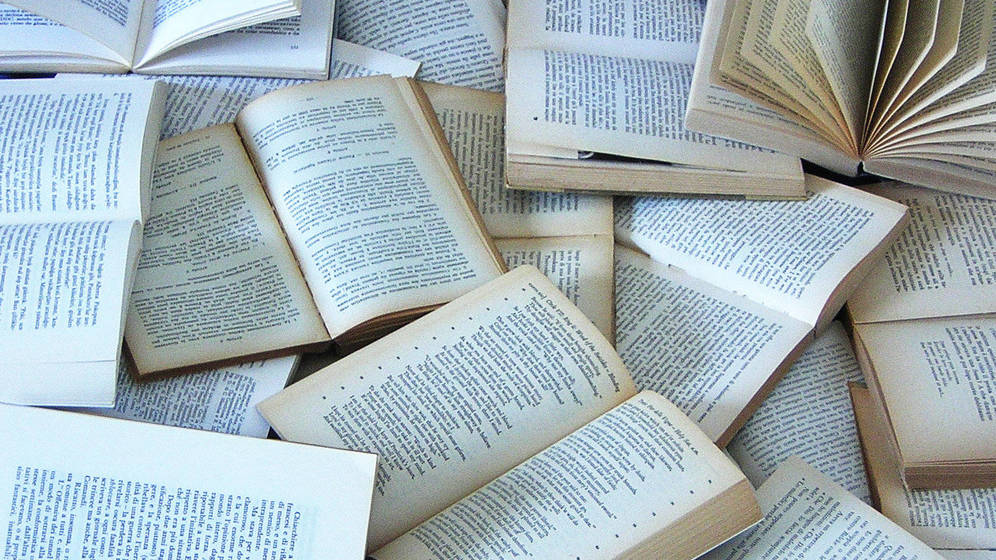 CRITERIOS DE CALIDAD DE LAS PUBLICACIONES CIENTÍFICAS
Biblioteca
Facultad de Comunicación
11 Diciembre 2018
Biblioteca
Lola Rodríguez Brito
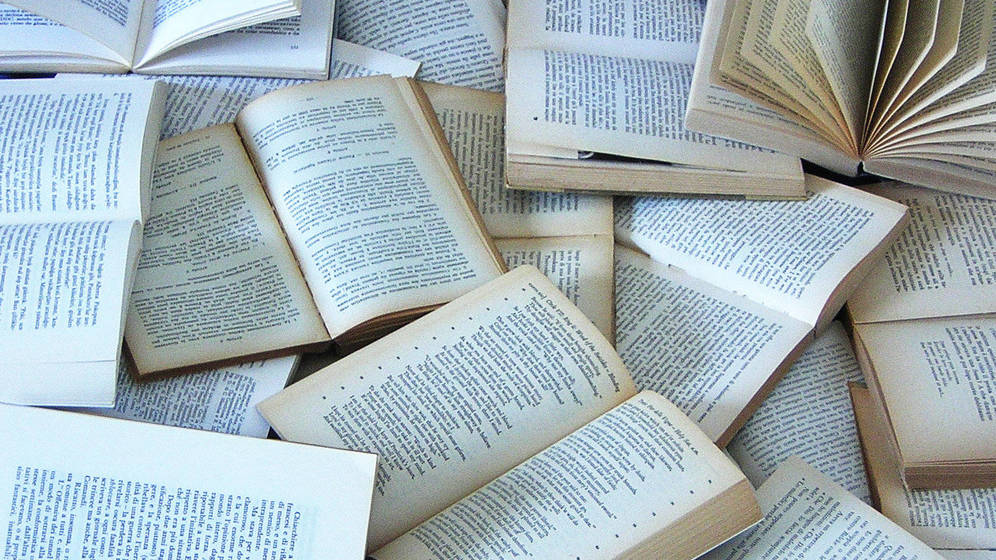 Campo 7. Subcampo 7.1 Ciencias Sociales, Políticas y del Comportamiento
Publicación de Criterios para específicos de CNEAI para cada uno de los campos de evaluación Sexenios 2018 BOE nº  285 26 de Noviembre  2018.
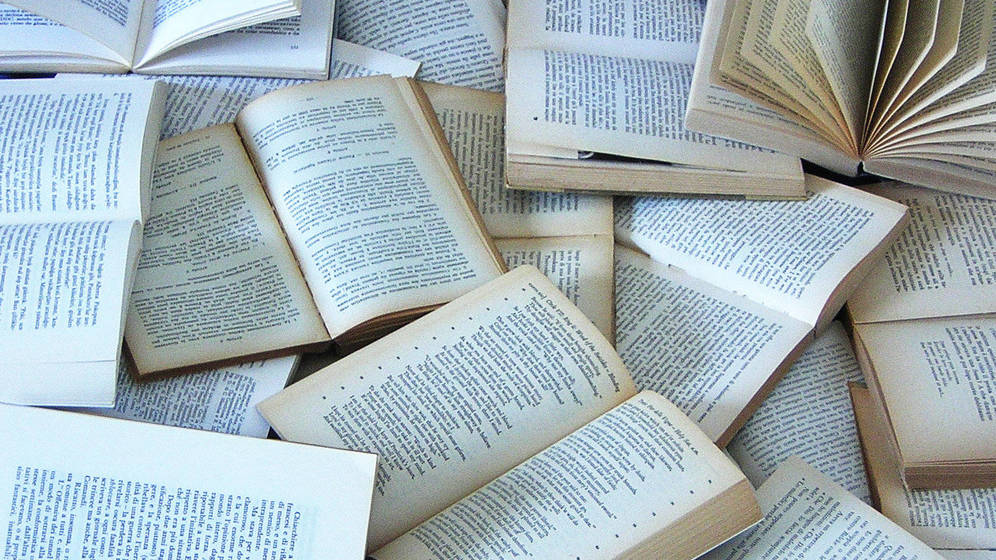 Campo 7. Subcampo 7.1 Ciencias Sociales, Políticas y del Comportamiento
Publicación de Convocatoria BOE nº 289 de 30 de Noviembre de 2018. Plazo hasta el 18 de enero de 2019.
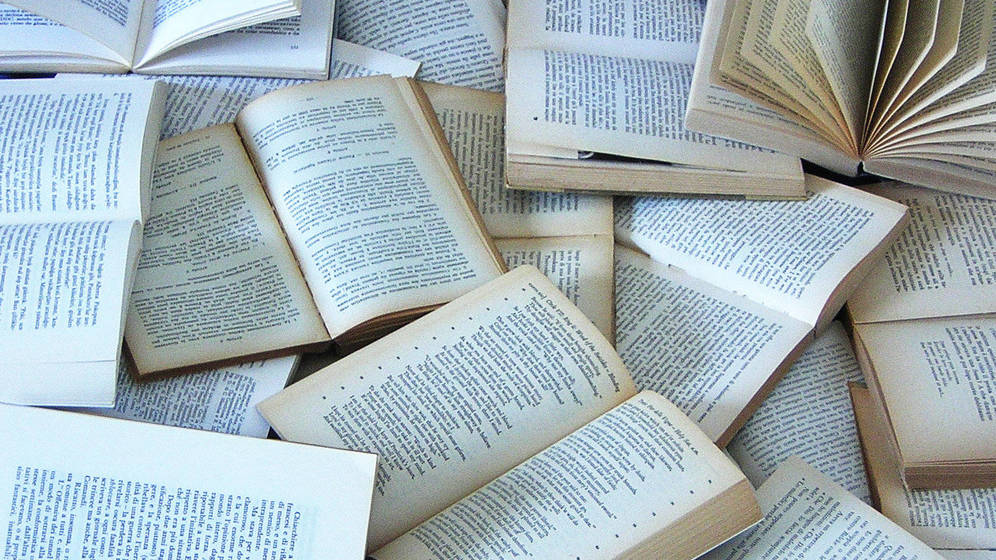 Impreso solicitud firmado (firma digital).
CV abreviado con las 5 aportaciones sometidas a evaluación de un período de seis años.
CV completo en formato normalizado.
Hoja de servicios en la que conste período sometido a evaluación. Pedir a perdocente10@us.es o por teléfono 954 55 12 83.
Breve resumen en cada aportación que contenga objetivos y resultados sobresalientes de la investigación. Unos 4000 caracteres (Hoja y media). Hacerlo en español resaltando la utilidad y originalidad. No es un resumen del texto sino una explicación razonada de lo que aporta. Dejar claro que es un trabajo de investigación no de divulgación.
10 días para subsanar entrega de documentación en caso de que falta alguna documentación y CNEAI te lo comunique.
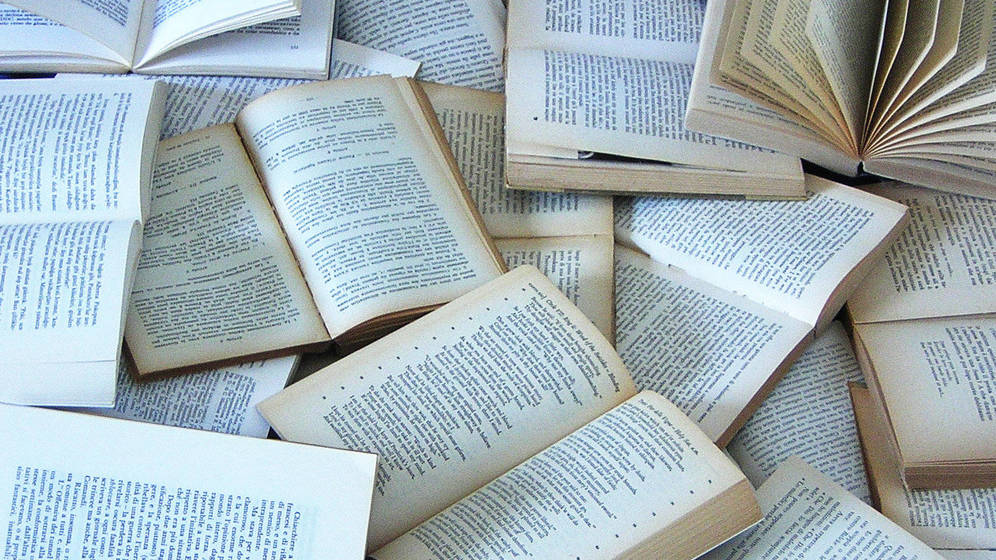 Campo 7.  Subcampo 7.1. Ciencias Sociales, Políticas y del Comportamiento
Resolución de solicitudes: 

Entre los meses de Abril/Mayo se reúnen las Comisiones.
Junio/Julio se comunica a los solicitantes.
Tener en cuenta que hay poco plazo para recurrir, un mes de plazo (las notificaciones al domicilio particular).
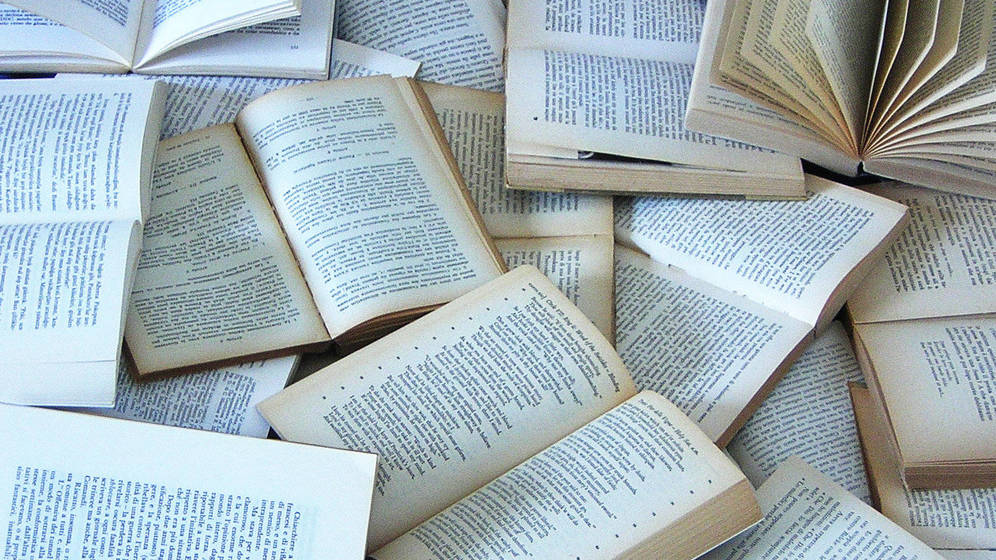 Campo 7. Subcampo 7.1 Ciencias Sociales, Políticas y del Comportamiento
Criterios que tienen en cuenta para evaluar

Contribución al progreso científico.
Participación del solicitante en los trabajos y orden de la firma http://www.coauthorindex.info/layout.php?id=inicio
Relevancia científica de la revista o libro en el que se publica.
Citas, reseñas.

Las aportaciones se puntúan de 0 a 10.
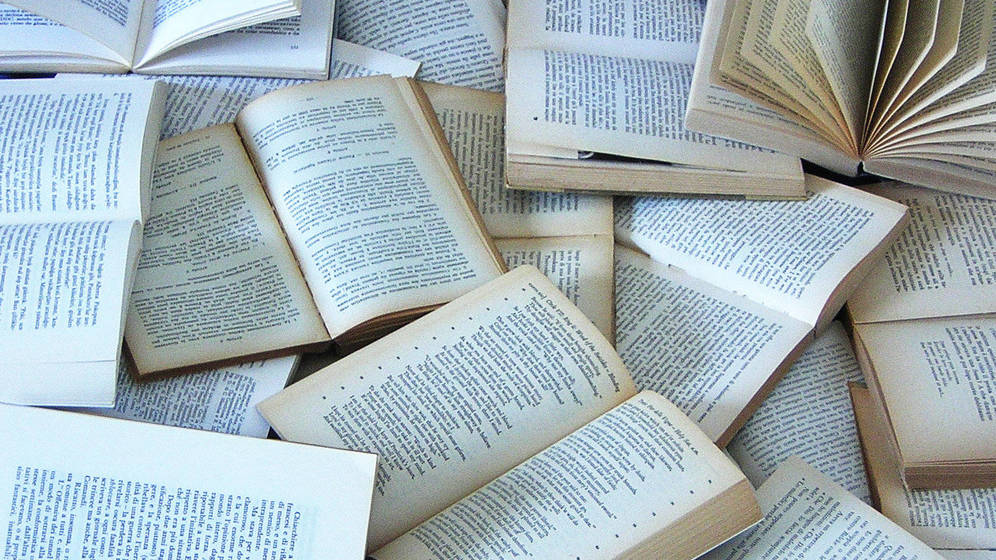 Campo 7. Subcampo 7.1 Ciencias Sociales, Políticas y  del Comportamiento
Entre las aportaciones se valorarán preferentemente

Los artículos publicados en revistas de reconocida valía, aceptándose como tales las incluidas en los listados por ámbitos científicos del Journal Citation Reports (Social Sciences Edition) y Journal Citation Reports (Science Edition) de  la Web of Science.
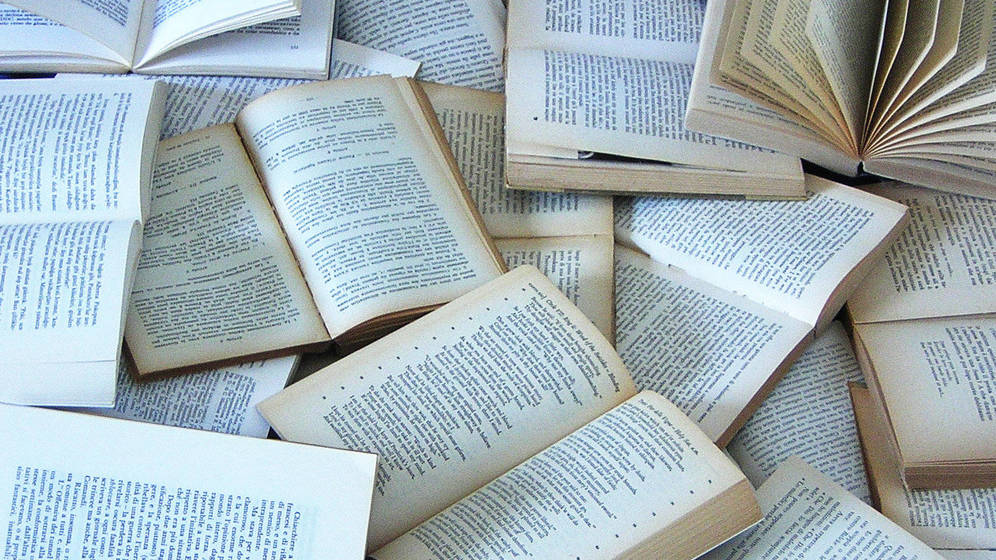 Campo 7. Subcampo 7.1 Ciencias Sociales, Políticas y del Comportamiento
Asimismo (sin que necesariamente se valoren por igual),

b) Los artículos publicados en revistas situadas en                        	posiciones relevantes de los listados de Scimago 	Journal Rank (SJR) y en “Arts and Humanities 	Citation Index” de la Web of 	Science.

No hay Factor de Impacto para revistas de Humanidades
Enlace a la Master Journal List  para comprobar  las revistas.
Enlace a Emerging Sources Citation Index
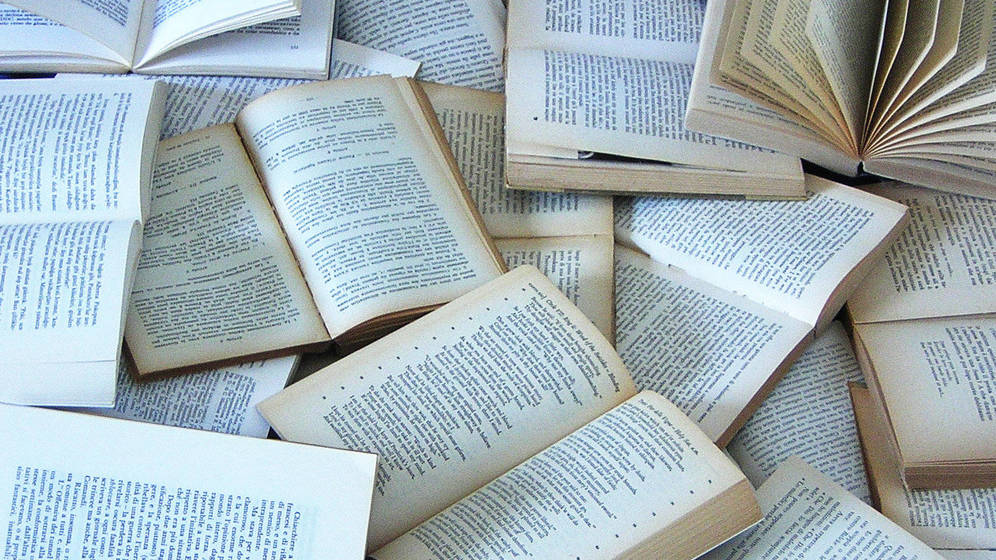 Campo 7. Subcampo 7.1 Ciencias Sociales, Políticas  y del Comportamiento
c) Se podrán  valorar también, pero nunca del mismo modo, revistas cuya inclusión en bases de datos especializadas, constituya, a juicio del Comité asesor, un claro indicio de calidad. En todo caso, la mera indización o indexación de una publicación en una base de datos sin que incluya índices de gradación no es en sí misma un indicio de calidad.

d) Las revistas electrónicas estarán sujetas a los mismos criterios que las demás.
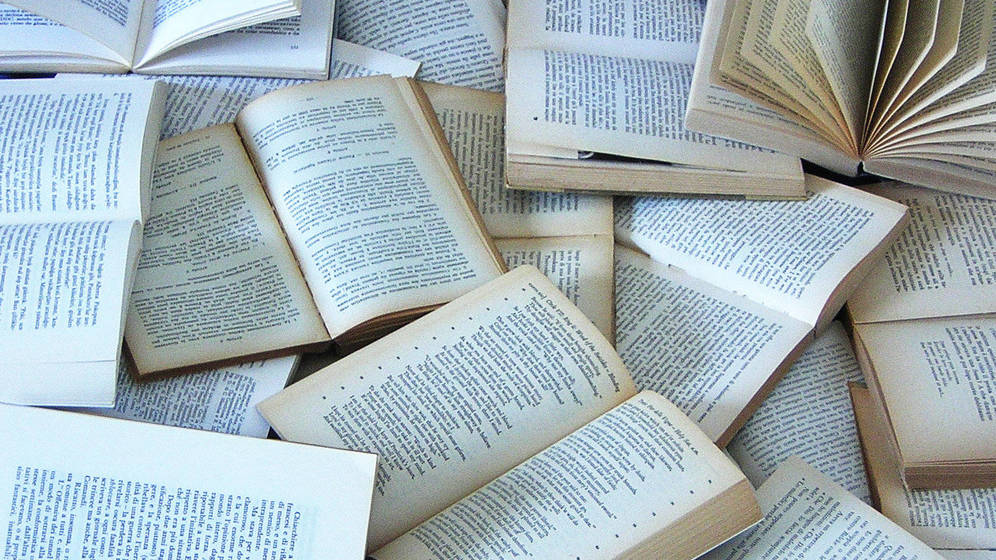 Campo 7. Subcampo 7.1 Ciencias Sociales, Políticas y del Comportamiento
e) Libros y capítulos de libros
Especialmente los publicados en editoriales de reconocido prestigio y con un procedimiento selectivo para la aceptación de originales (según sistemas recogidos en Scholary Publishers Indicators), y que se sitúen en su primer cuartil para las editoriales españolas o en el primero y segundo para las editoriales extranjeras.
Se tendrán en cuenta el número y carácter de las  citas recibidas. 
Las reseñas y críticas en revistas especializadas.
La colección.
La traducción a otras lenguas. 
En todo caso, el contenido de las aportaciones publicadas en este formato deberá responder claramente a resultados de investigación.
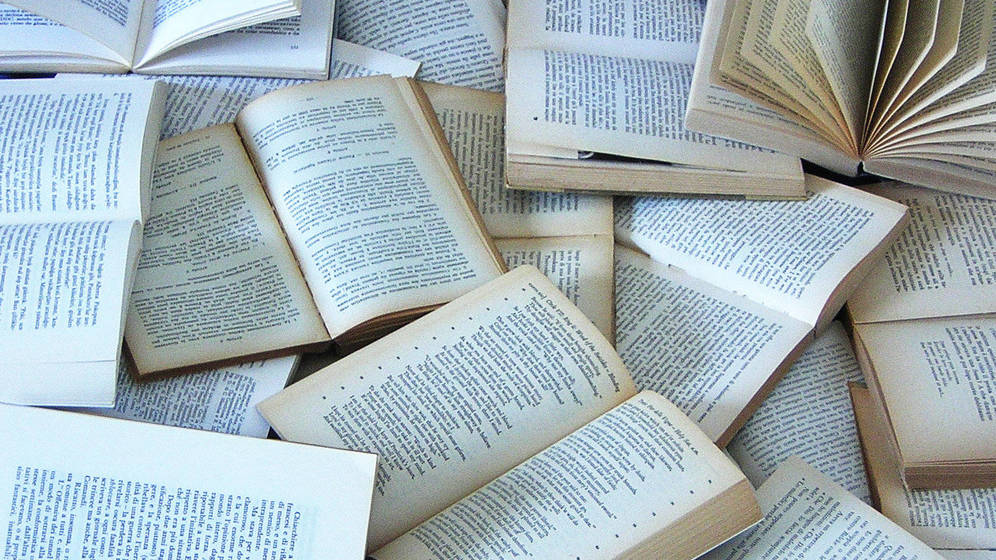 Campo 7. Subcampo 7.1 Ciencias Sociales, Políticas y del Comportamiento
NO SE TOMARÁN EN CONSIDERACIÓN:

Libros de texto o manuales. 
Obras de divulgación. 
Enciclopedias (entradas o edición). 
Actas de congresos ya sean publicadas en libro o revistas como proceedings.
Reseñas y recensiones. 
Las notas editoriales, simples traducciones, presentaciones o prólogos que no sean estudio crítico de una obra así como las ediciones de textos clásicos que no tengan clara relevancia e incluyan estudios preliminares y notas fruto de una investigación personal y supongan una aportación apreciable a su campo temático.
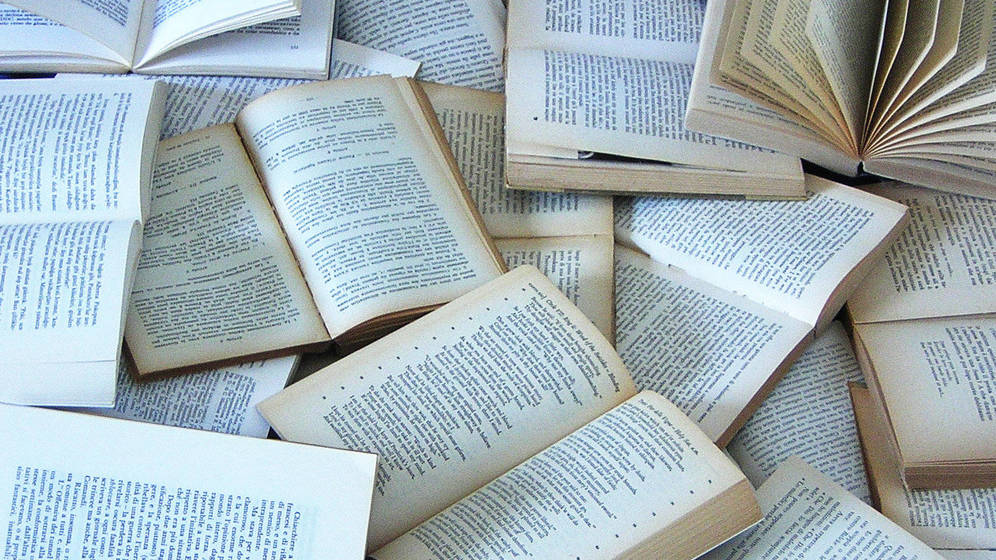 Campo 7. Subcampo 7.1 Ciencias Sociales, Políticas y  del Comportamiento
PENALIZA:

Reiterada publicación de trabajos en revistas pertenecientes al organismo donde el solicitante realiza su investigación.
Que las aportaciones se dupliquen o resulten reiterativas sin efectiva innovación. 
Más de una contribución forme parte de un mismo libro o número de revista. 
Si el trabajo muestra un nivel alto de autocitas, se  considerará únicamente el impacto externo como indicador de la repercusión de la aportación.
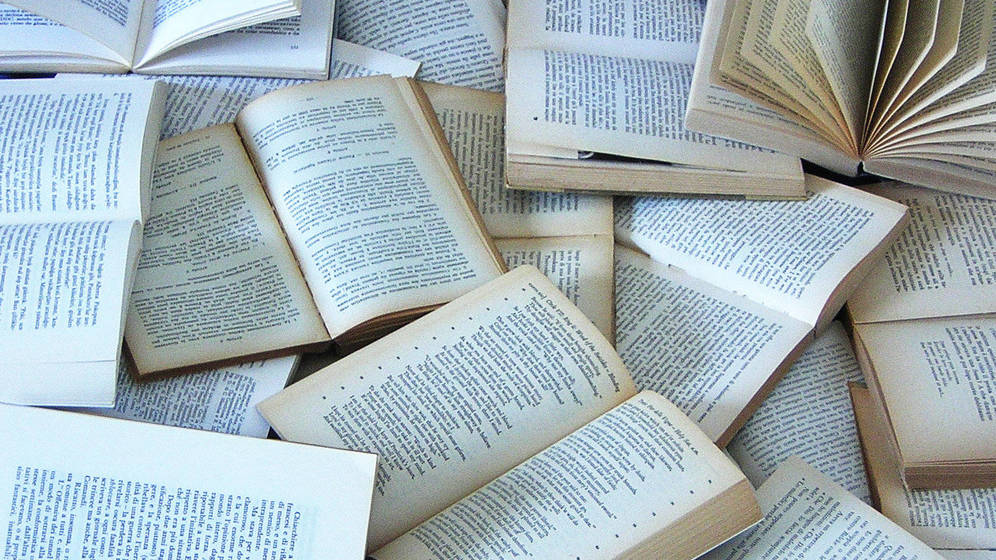 Campo 7. Subcampo 7.1 Ciencias Sociales, Políticas  y del Comportamiento
SE TIENE EN CUENTA:

Número de autores de las aportaciones (necesita justificación). 
Función en la aportación (director o ejecutor del trabajo), concretando su aportación específica a los mismos en caso de multiautoría.
Las obras deben estar publicadas en los años sometidos a evaluación, no sirven obras aceptadas o en proceso de edición.
DOI no implica publicación. 
Como paso previo a su valoración se establecerá si cada aportación es adecuada a la convocatoria, utiliza un medio de difusión apropiado y muestra responder a una línea de investigación coherente.
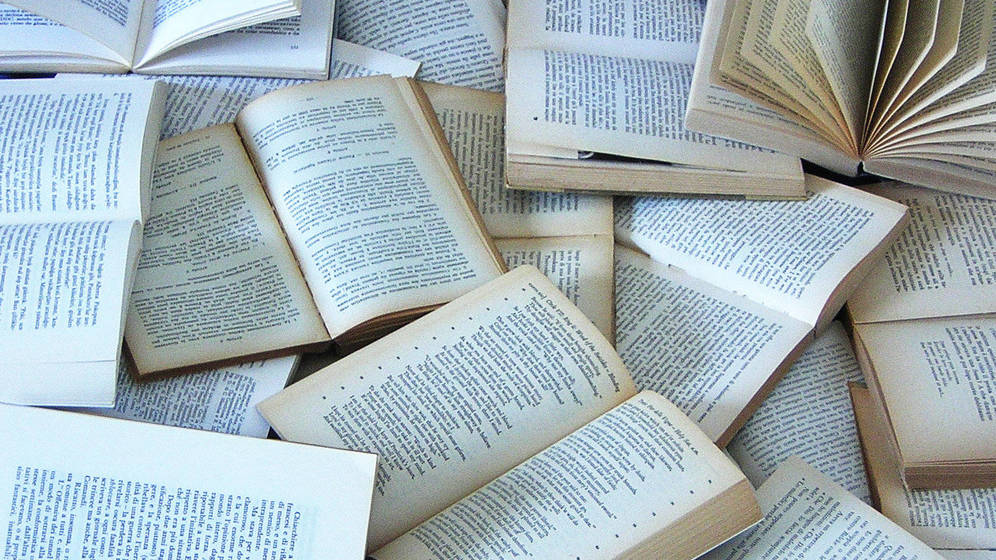 Campo 7. Subcampo 7.1 Ciencias Sociales, Políticas y del Comportamiento
Como «requisito necesario aunque por sí mismo no suficiente» para evaluación positiva, hay que presentar al menos
COMUNICACIÓN
Al menos dos de las cinco aportaciones serán artículos de revistas que cumplan los requisitos del apartado 3a y 3b o que, en casos concretos el Comité pudiera estimar, cuenten con una calidad similar a las incluidas en esos apartados y satisfagan criterios del Apéndice.
FILOLOGÍA y LINGÚÍSTICA
  A título orientativo, al menos una de las aportaciones deberá ser un libro monográfico de investigación que cuente con difusión y referencias internacionales y cumpla los requisitos que se indican en el apartado 4 (ver BOE, nº285) ; o bien que dos aportaciones sean artículos publicados en revistas que respondan a lo especificado en el punto 3 o bien el apéndice de la Resolución; o bien que una de las aportaciones sea un artículo en una revista internacional de impacto y otra un capítulo de libro en volumen internacional que cumpla los requisitos indicados para éstos.
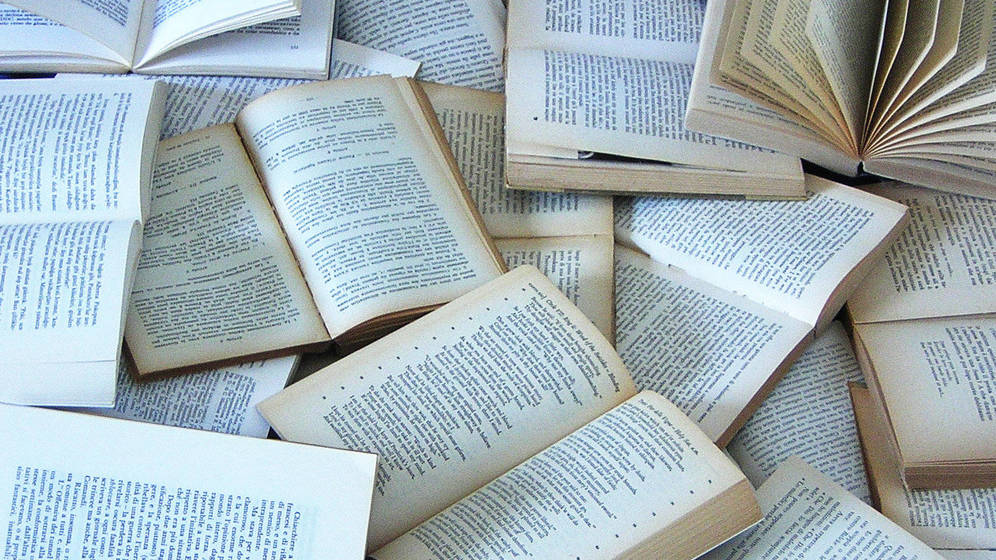 Campo 7. Subcampo 7.1 Ciencias Sociales, Políticas y del Comportamiento
APÉNDICE
Criterios concernientes a la calidad de la revista como medio de Comunicación científica:
Identificación de los miembros de los comités editoriales científicos..
Instrucciones detalladas a los autores. 
3.       Información sobre el proceso de evaluación y selección de  manuscritos.
4.     Traducción del sumario, títulos de los artículos, palabras clave y resúmenes al inglés, en caso de revistas y actas de congresos. 
Criterios sobre la calidad del proceso editorial: 
1.    Periodicidad de las revistas y regularidad y homogeneidad de la línea editorial en el caso de los libros
2.      Anonimato en la revisión de los manuscritos. 
Comunicación motivada de la decisión editorial. 
4.     Existencia de un consejo asesor, formado por profesionales e investigadores de  reconocida solvencia, sin vinculación institucional .
C.    Criterios sobre la calidad científica de las revistas: 
1.   Porcentaje de artículos de investigación; más del 75% de los artículos  deberán ser trabajos que comuniquen resultados de investigación originales.
2.   Autoría: Grado de endogamia editorial, más del 75% de los autores serán externos al comité editorial y virtualmente ajenos a la organización editorial de la revista.
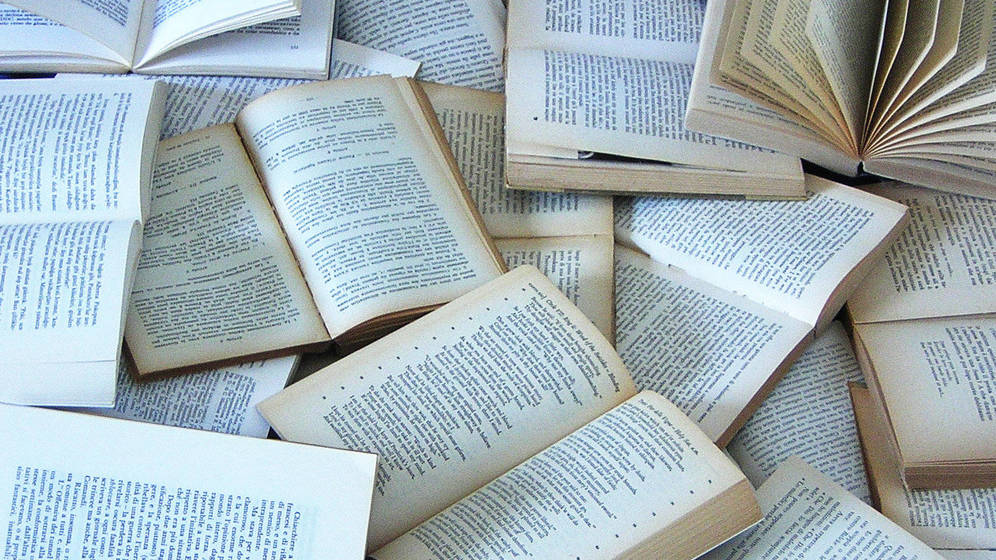 Campo 7. Subcampo 7.1 Ciencias Sociales, Políticas y del Comportamiento
APÉNDICE

Asimismo, se tendrá en cuenta la indexación de las revistas en bases de datos internacionales más acreditadas que las categoricen por índice de impacto y difusión. 
Se pueden valorar a juicio de la comisión, aquellas revistas que cuenten con de calidad de FECYT.
En libros y capítulos se valorarán las editoriales que ocupen posiciones destacadas, en  su especialidad, en Scholary Publishers Indicators (SPI), o en su caso, de otros de características similares.
También se podrán considerar, a juicio de la comisión, publicaciones en colecciones editoriales universitarias que cuenten con Sello de Calidad en Edición Académica (CEA-APQ).
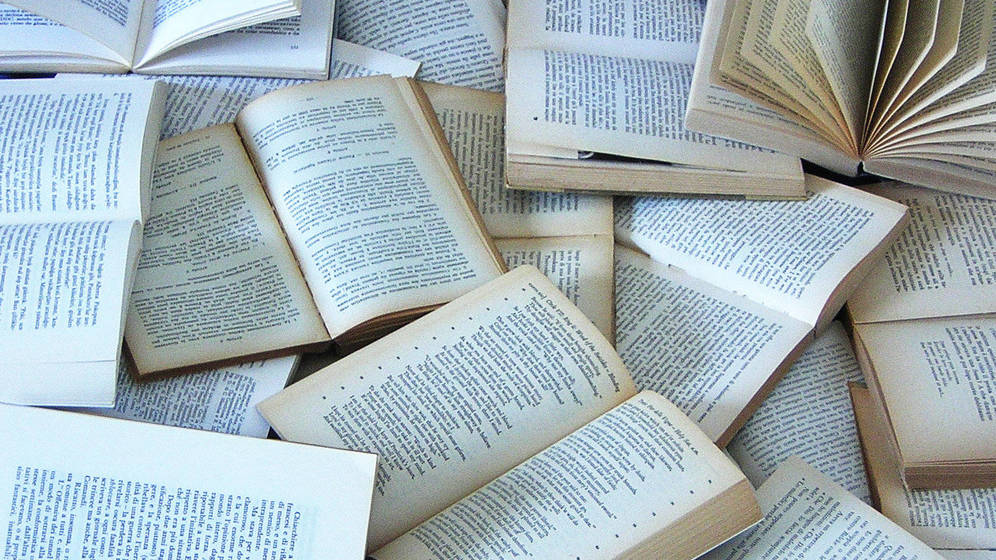 Campo 7. Subcampo 7.1 Ciencias Sociales, Políticas y del Comportamiento
Para los artículos de revista hay que buscar el Factor de Impacto si lo tiene
Web Of Science,  Journal Citation Report
SCOPUS,  Scimago Journal Rank

Si no tiene se cumplimentan Otros indicios de calidad como son:

Presencia o indexación  en bases de datos: Ulrichs, MIAR
Calidad editorial. DICE, RESH, LATINDEX, JOURNAL SCHOLAR METRICS
Presencia en otros índices de clasificación: ERIH, FECYT, CIRC, CARHUSPLUS
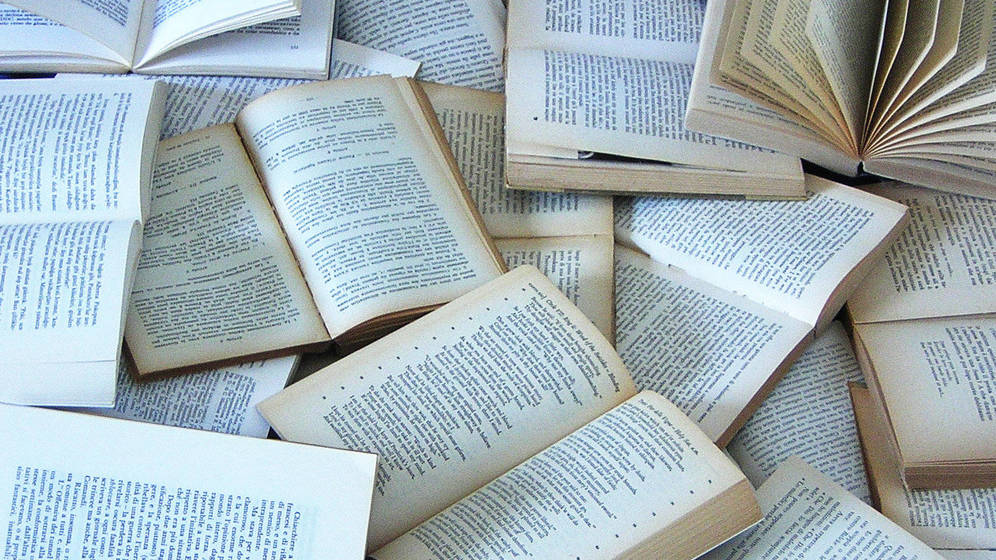 Campo 7. Subcampo 7.1 Ciencias Sociales, Políticas y del Comportamiento
Para los libros y capítulos de libros hay que documentar: 

Prestigio de la editorial.
Número de libros publicados y colecciones.
La colección en la que se publica.
Traducción a otras lenguas.
Citas.
Reseñas.
Presencia en Catálogos o bases de datos de la especialidad Rebiun, Worldcat.
En el caso de capítulos, hacer mención a otros autores del libro especialmente si son catedráticos o autores reconocidos en la especialidad.
Menciones en redes sociales, blogs y medios de comunicación.
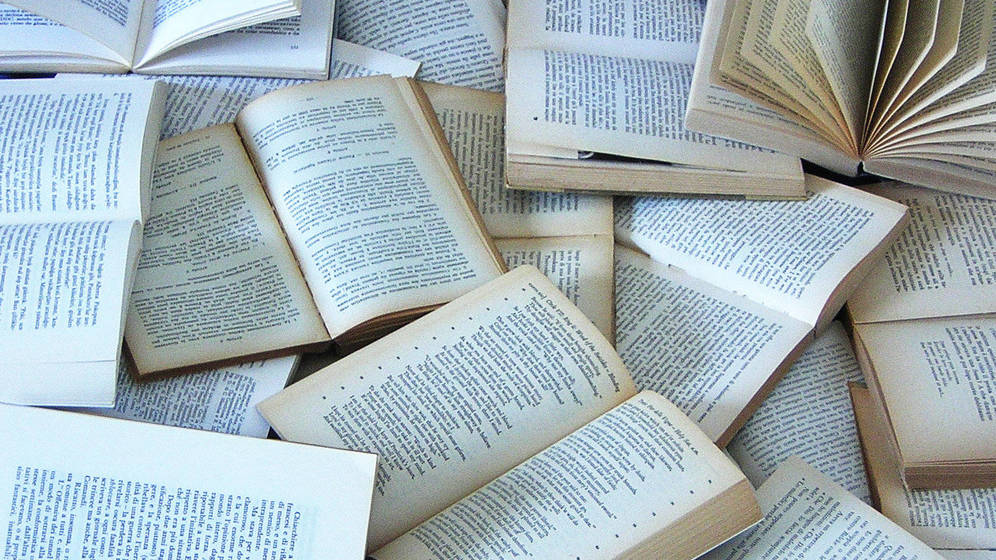 Campo 7. Subcampo 7.1 Ciencias Sociales, Políticas y del Comportamiento
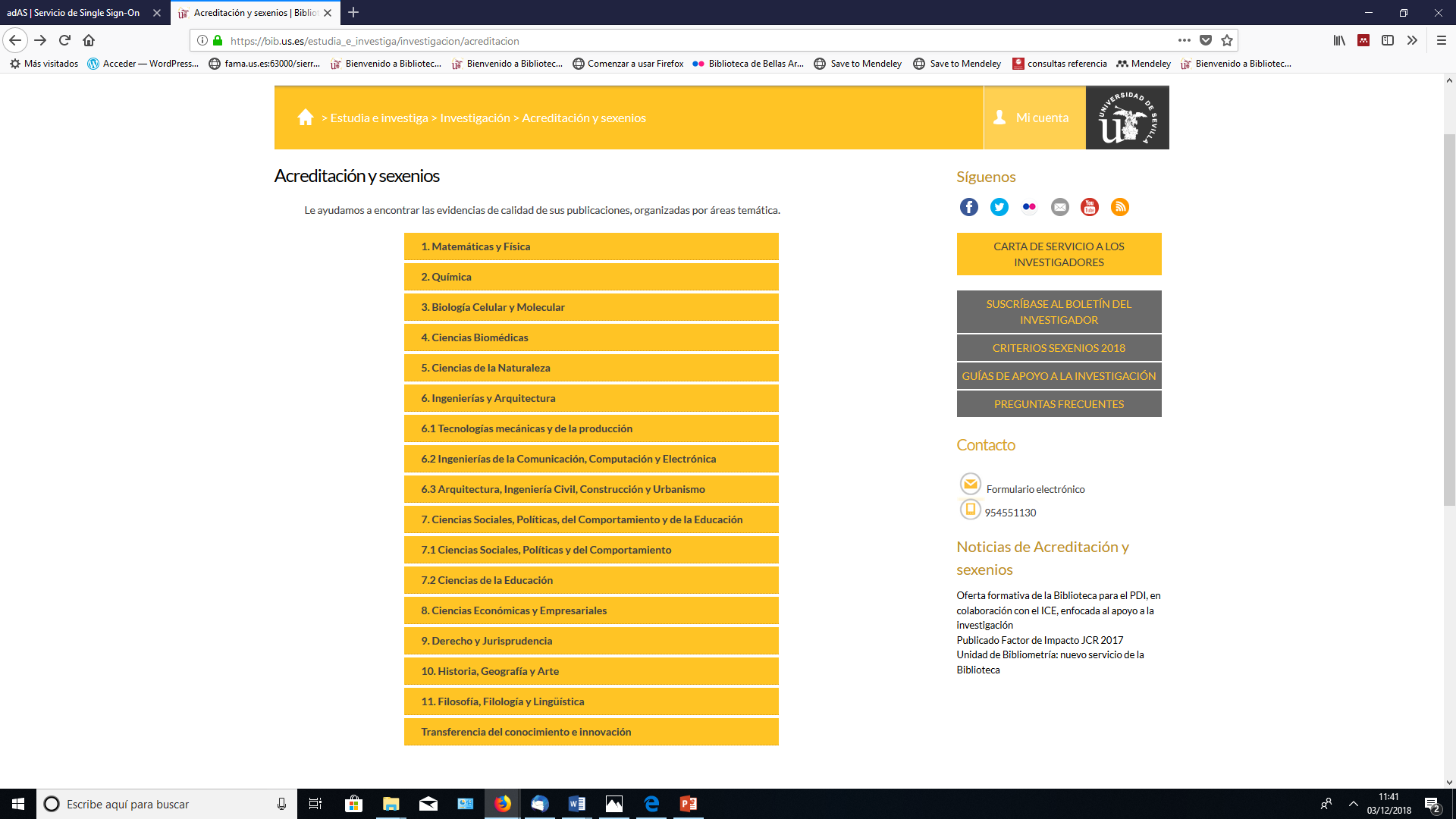 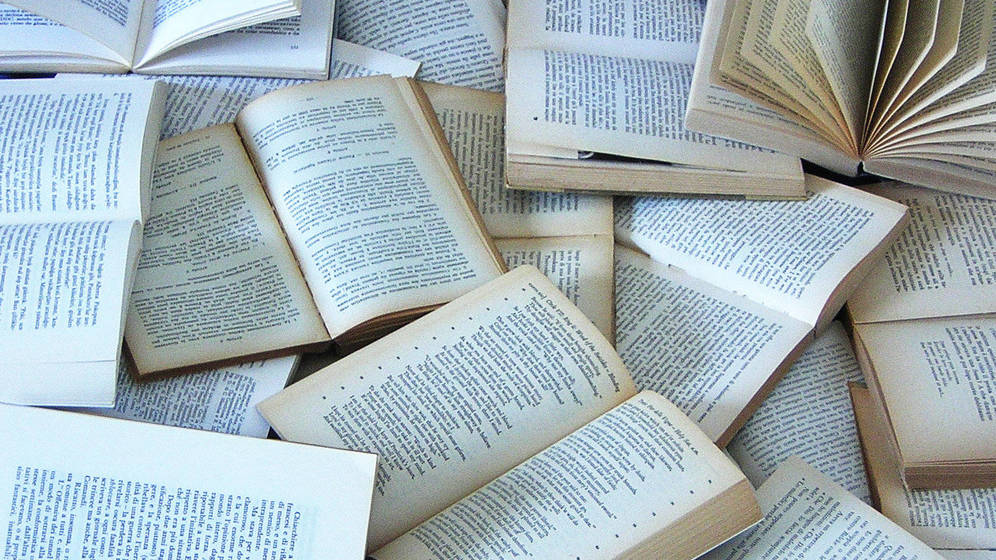 Campo 7. Subcampo 7.1 Ciencias Sociales, Políticas y  del Comportamiento
Qué es el Índice de impacto o Factor de impacto  de una revista 

El FI es un indicador de la frecuencia con la que se cita un artículo promedio de una revista en un año determinado. Se hace mediante una fórmula que consiste en el número de citas que ha recibido un revista en un año más el número de citas del año siguiente y dividido por el total de artículos publicados en esos dos años.





De cada categoría temática se ordenan las revistas por FI y se dividen entre cuatro dando lugar a los cuartiles.
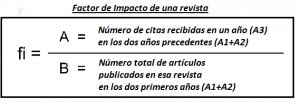 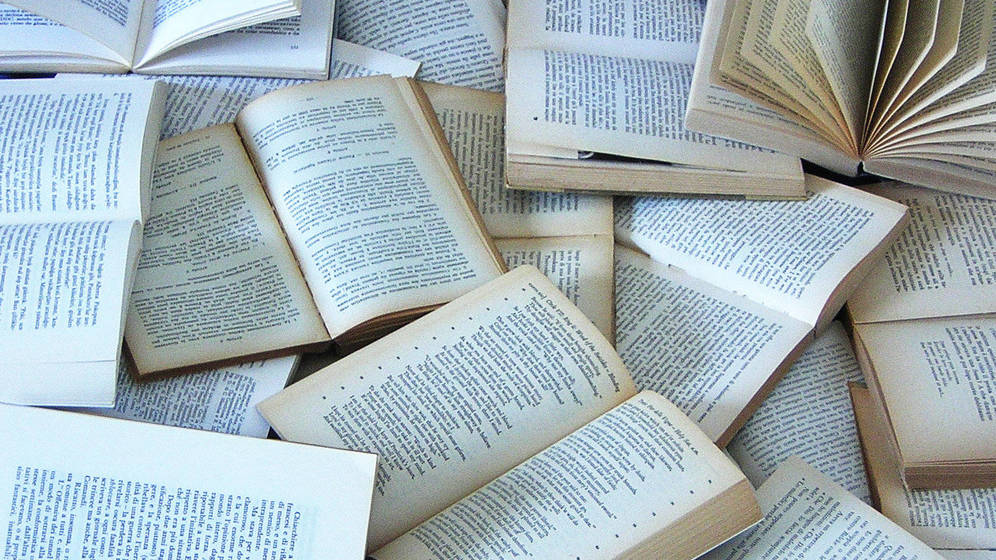 Campo 7. Subcampo 7.1 Ciencias Sociales, Políticas  y del Comportamiento
Datos a cumplimentar  en la aplicación relativo a cada artículo de revista


Índice de impacto de la revista en el año en que publicamos nuestro artículo.
   Categoría a la que pertenece la revista.
Posición que ocupa la revista en su categoría.
Cuartil al que pertenece.
Base de datos de la que se toman los datos.
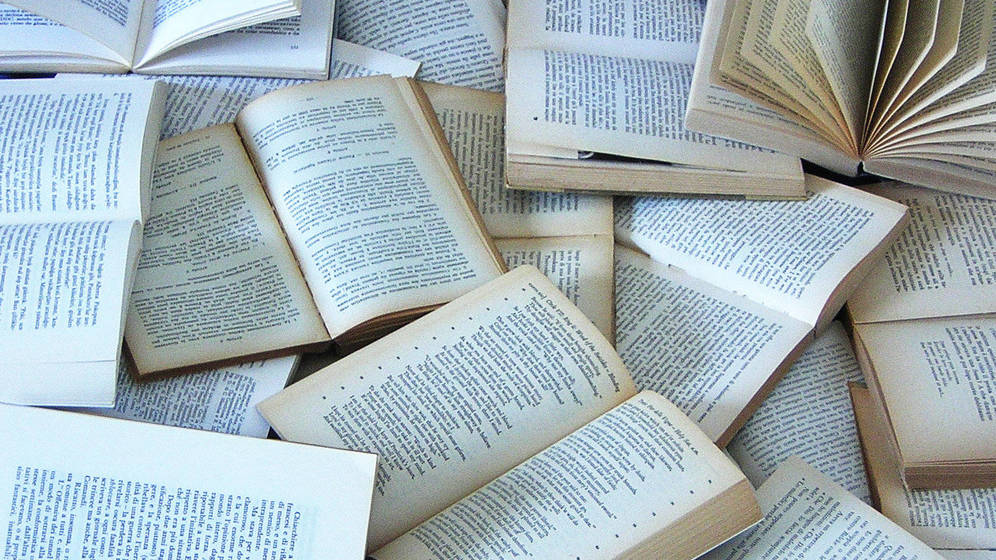 Campo 7. Subcampo 7.1 Ciencias Sociales, Políticas del Comportamiento
Índice de impacto

Internacionales : 
	1.1. Web of Science (Journal Citation Report) JCR  
	1.2. Scopus (Scimago Journal Ranking) SJR 

Nacionales: 

          2.1    Journal Scholar Metrics
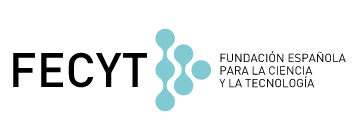 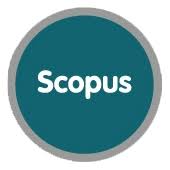 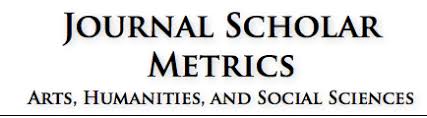 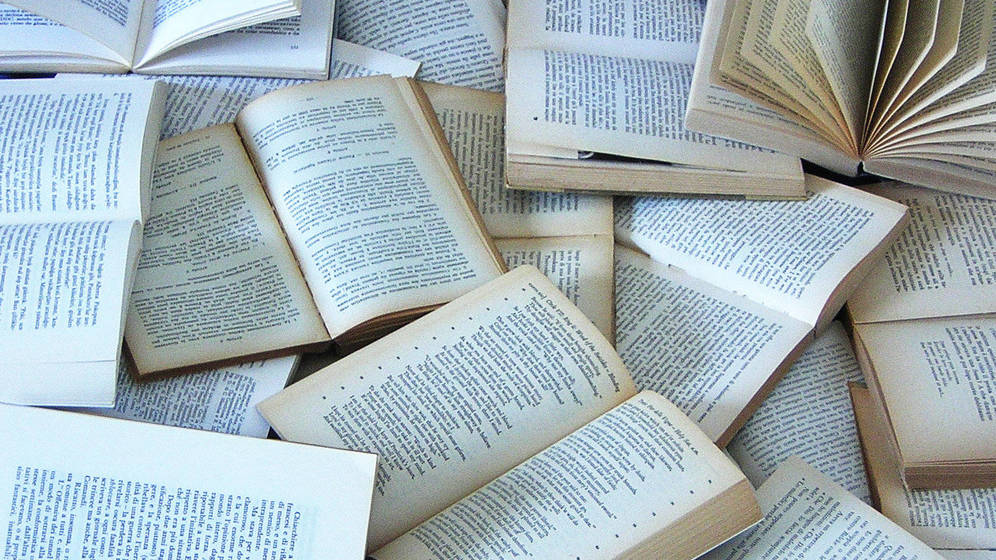 Campo 7. Subcampo 7.1 Ciencias Sociales, Políticas y  del Comportamiento
Índices de impacto.
Web of Science
Acceso  a través de la FECYT, en casa seleccionar Universidad de Sevilla
e introducir usuario virtual
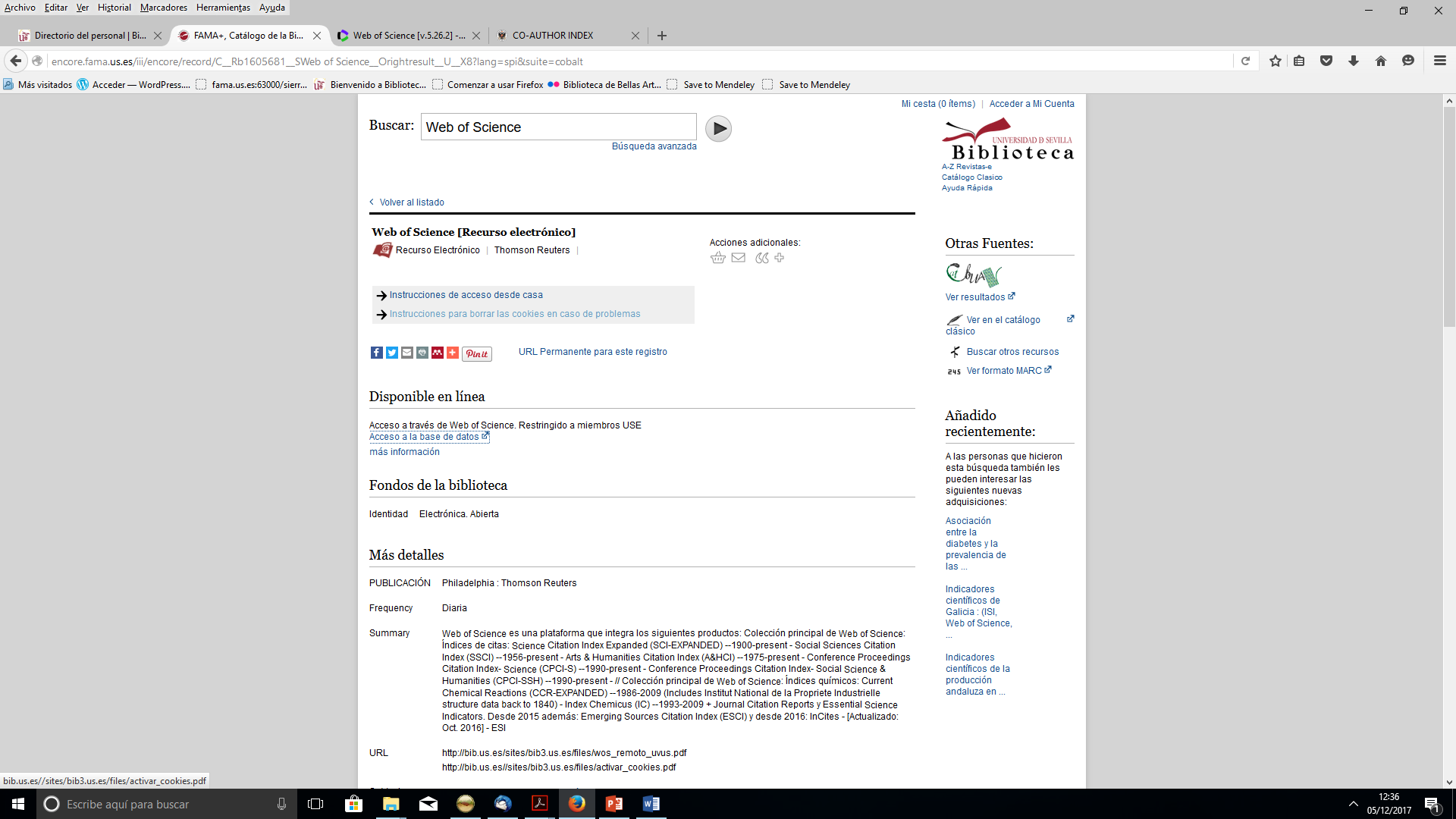 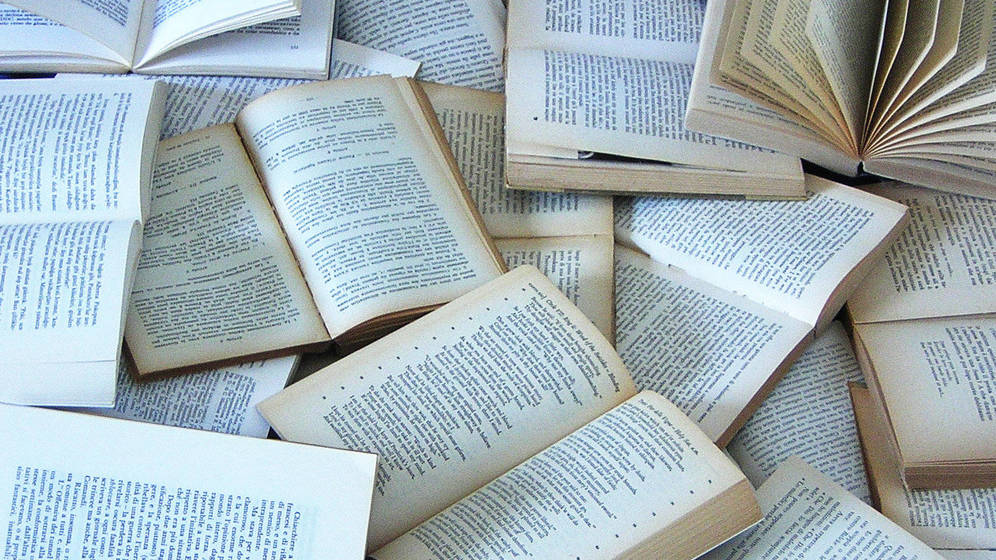 Campo 7. Subcampo 7.1 Ciencias Sociales, Políticas  y del Comportamiento

Índices de impacto 
Web of Science
Acceso FECYT
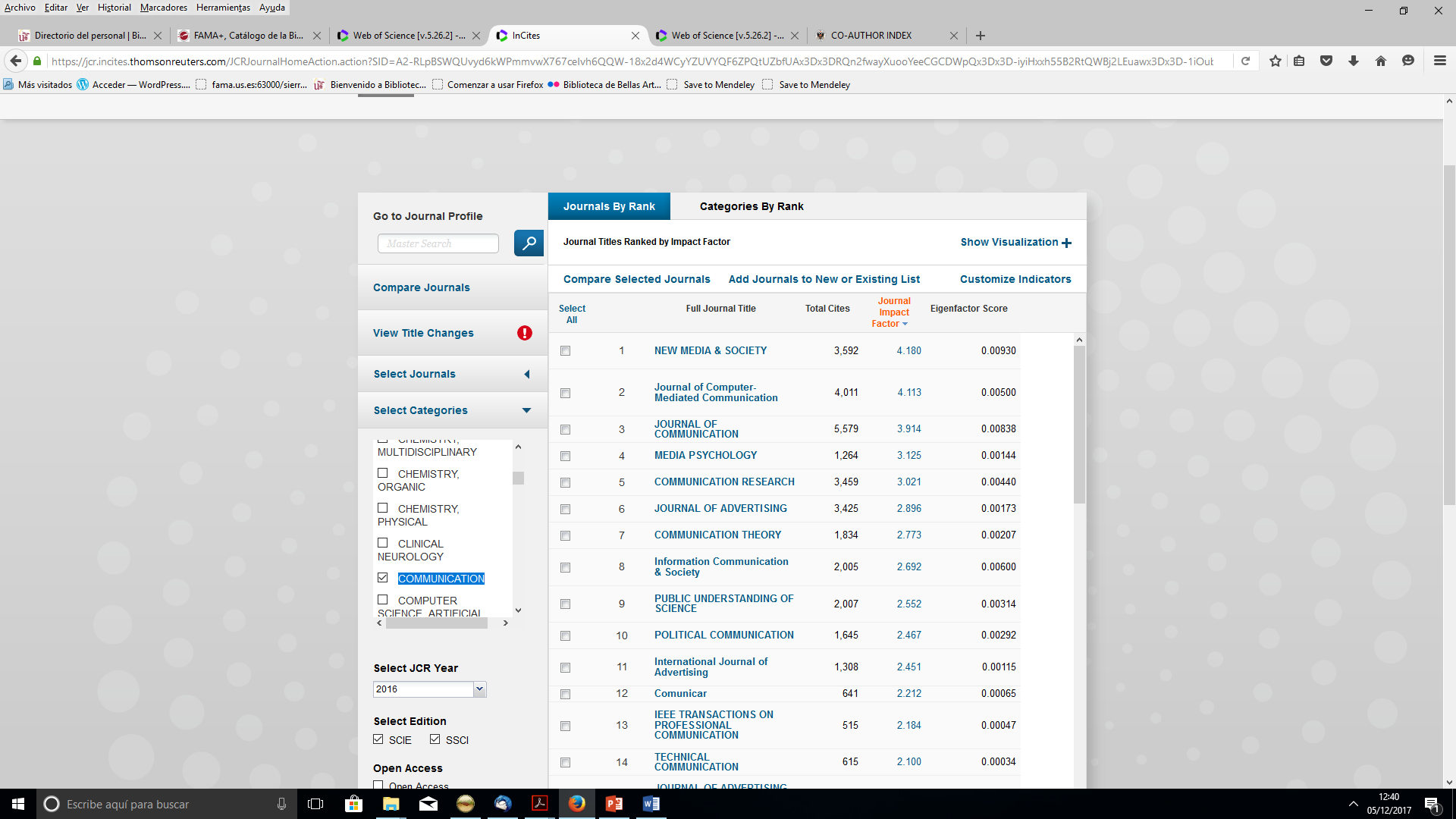 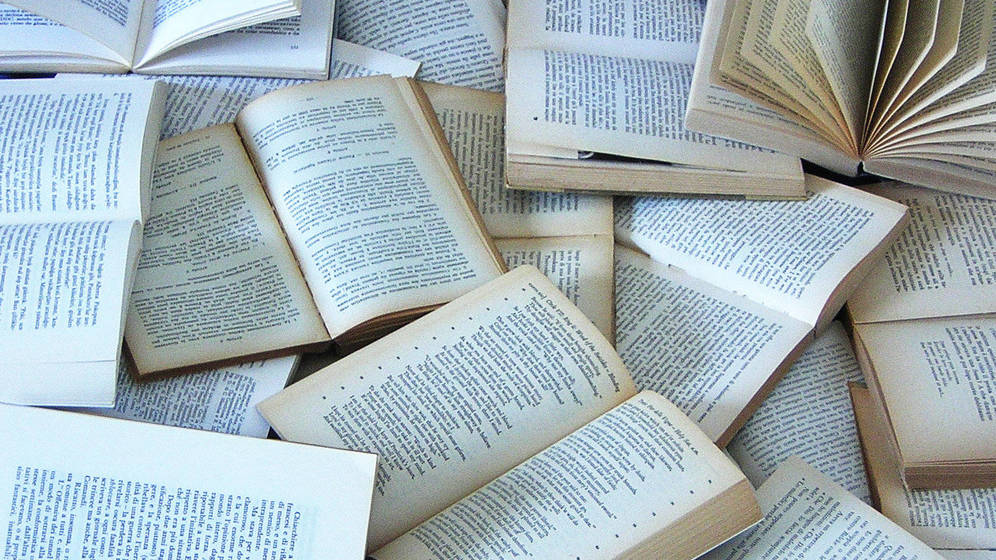 Campo 7. Subcampo 7.1 Ciencias Sociales, Políticas  y del Comportamiento
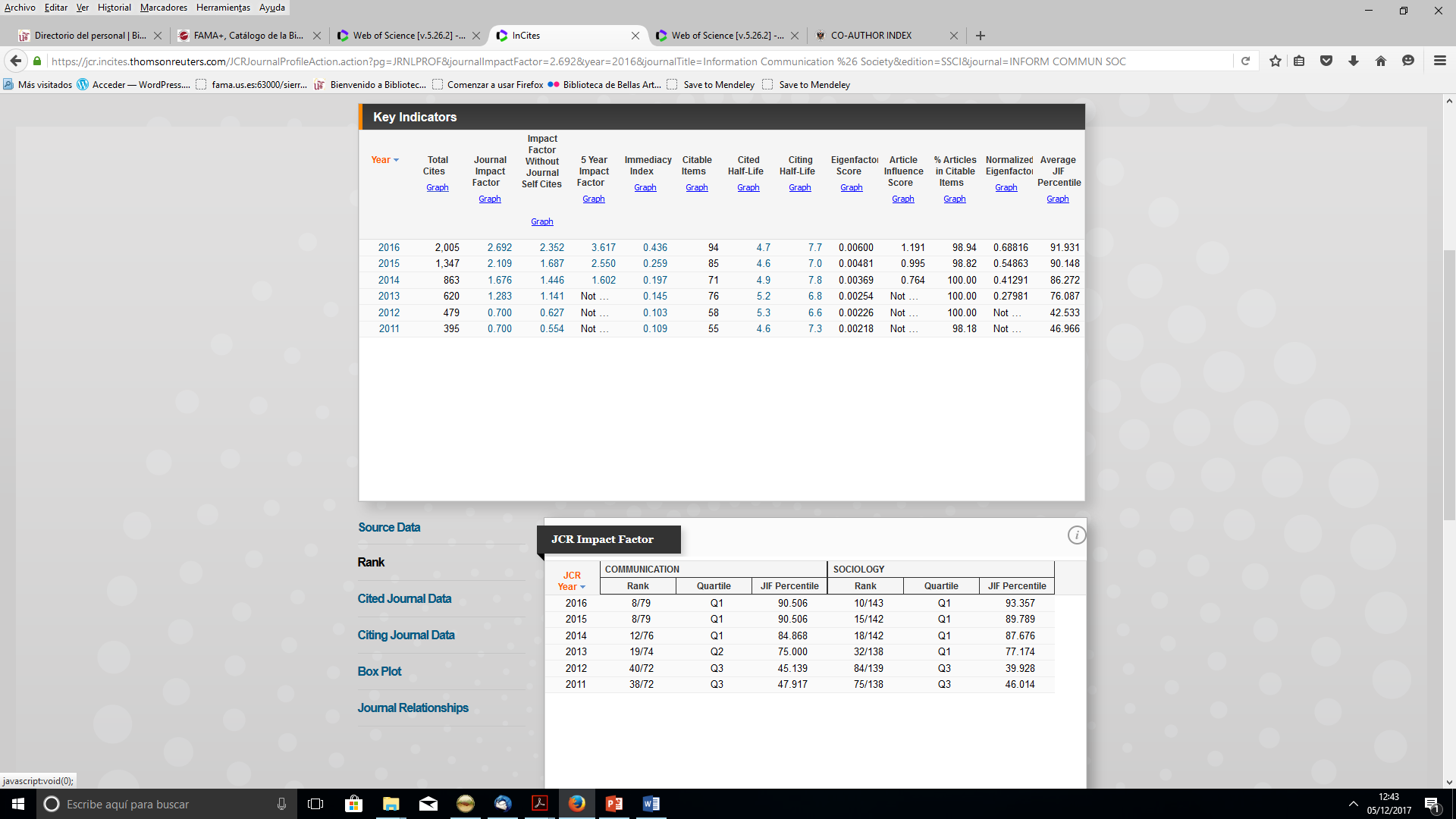 Índices de impacto 
Web of Science
Acceso FECYT
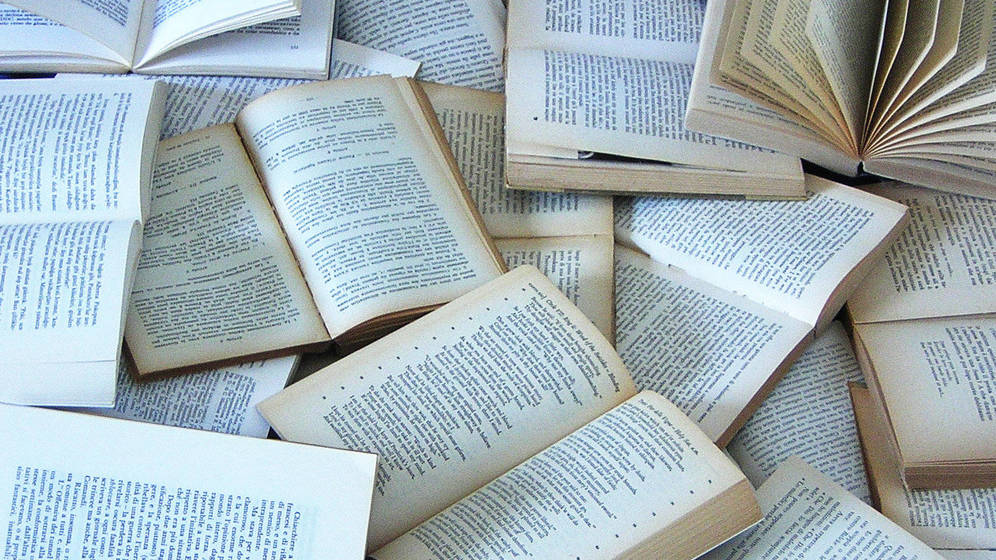 Campo 7. Subcampo 7.1 Ciencias Sociales, Políticas y  del Comportamiento
Internacionales : 
Web of Science. JCR
OFRECE información sobre cada revista
Se busca por título
Índice de impacto
Índice de impacto a 5 años
Total de citas
Nos ofrece información sobre si la revista es de acceso abierto
Categoría temática 
Cuartil
FI 
Se puede descargar en Excel o PDF
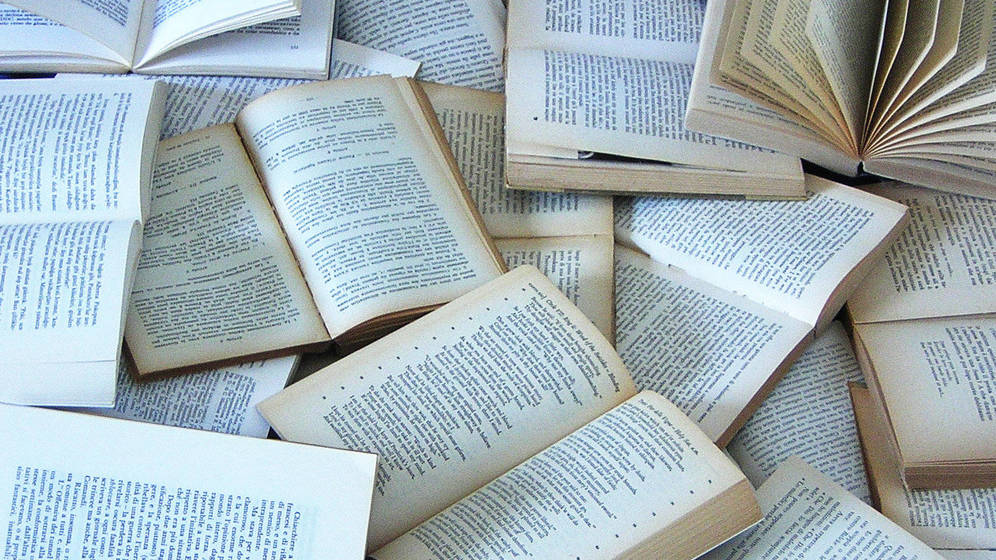 Campo 7. Subcampo 7.1 Ciencias Sociales, Políticas y del Comportamiento


Índices de impacto

2.  Internacionales : 
	
	SCOPUS  Para buscar el FI se utiliza Scimago Journal Ranking  	SJR 
		Acceso libre
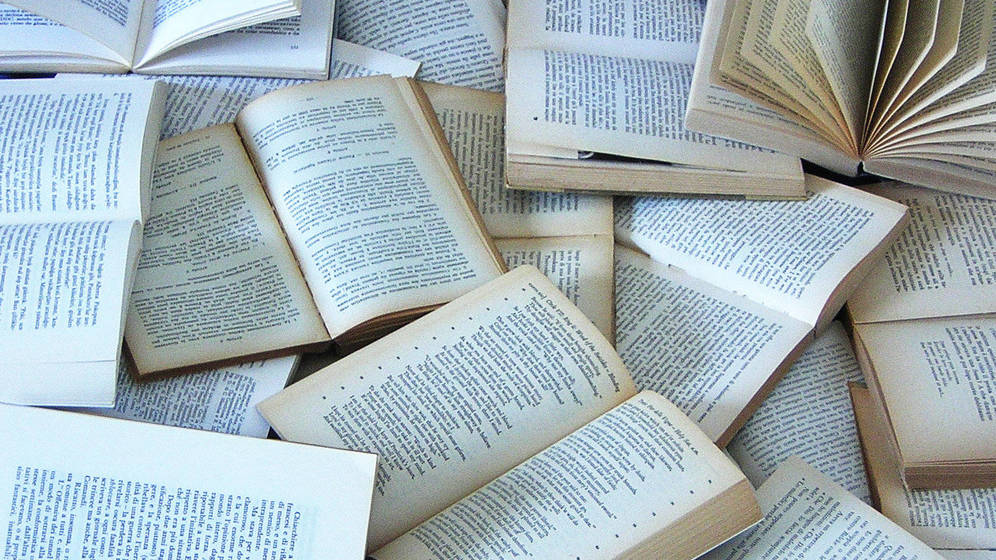 Campo 7. Subcampo 7.1 Ciencias Sociales, Políticas y del Comportamiento
	
SCOPUS  Scimago Journal Ranking  SJR 




OFRECE información sobre cada revista
Se busca por título o ISSN o editor
Si la revista es de acceso abierto
El índice H de la misma
Categoría temática 
Cuartil
FI (SJR) 
Se puede descargar en Excel
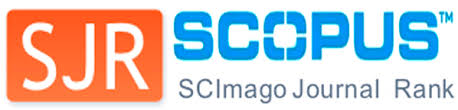 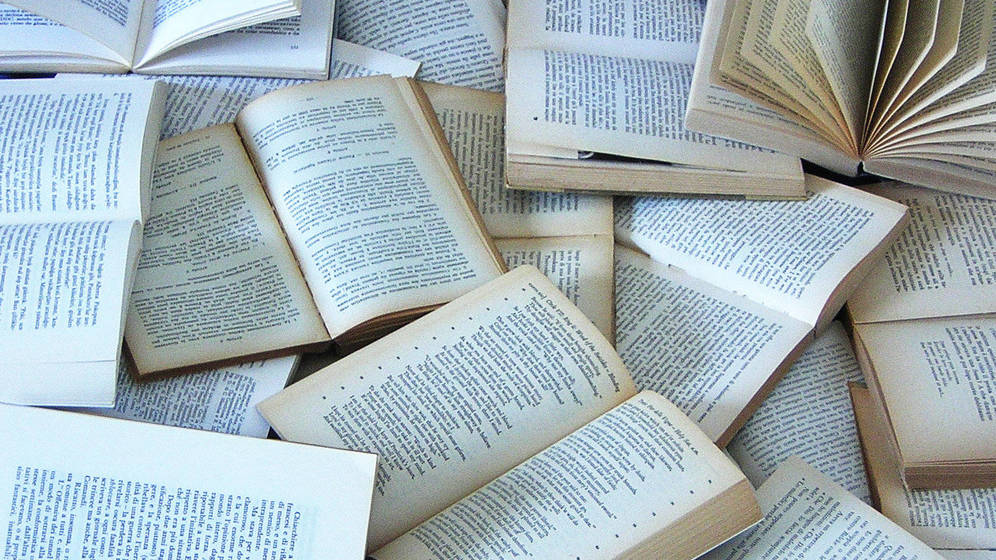 Campo 7. Subcampo 7.1 Ciencias Sociales, Políticas y del Comportamiento

Nacionales: 

            IN-RECS  1996-2011
            IN-RECH 2004-2008
            RESH 2005-2009

            Se han dejado  de actualizar




       Google Scholar Metrics
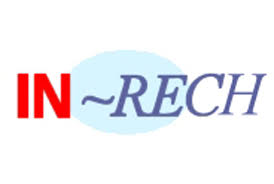 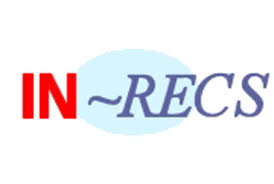 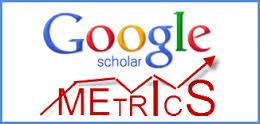 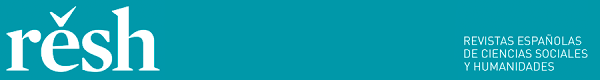 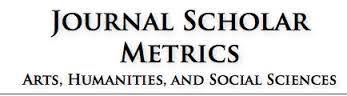 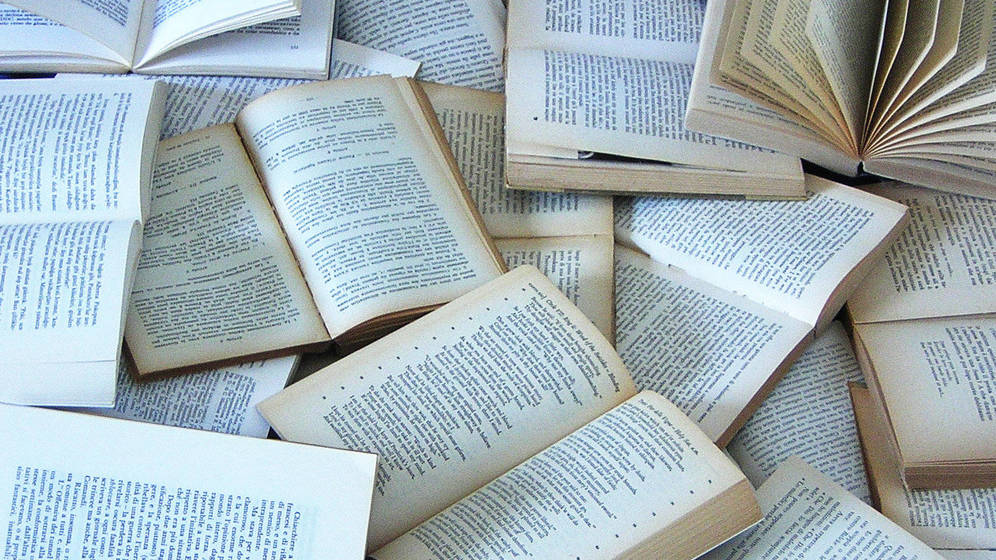 Campo 7. Subcampo 7.1 Ciencias Sociales, Políticas y del Comportamiento
Índices de impacto

Journal  Scholar Metrics


Establece categorías temáticas o por países.
En cada una de las categorías, se puede ordenar por cuartiles y ver el nº de citas sin autocitas, índice H, número de citas y media de las mismas.
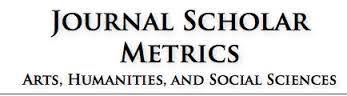 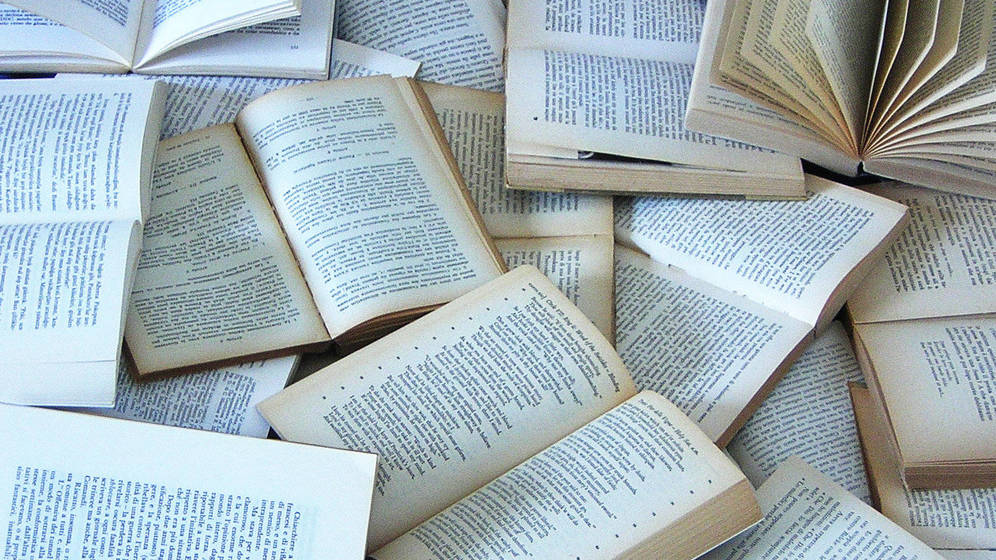 Campo 7. Subcampo 7.1 Ciencias Sociales, Políticas y del Comportamiento

Otros índices de calidad: Presencia en Bases de datos

Se utilizan para justificar la calidad de las revistas en las que hemos publicado.
Fuentes utilizadas


Ulrich´s web   

MIAR
RESH
Latindex
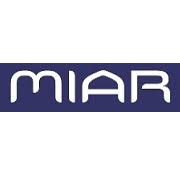 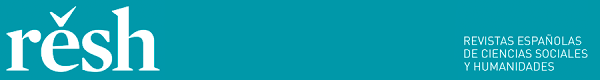 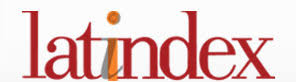 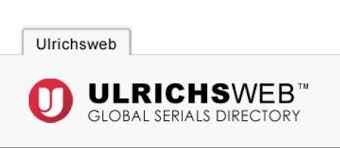 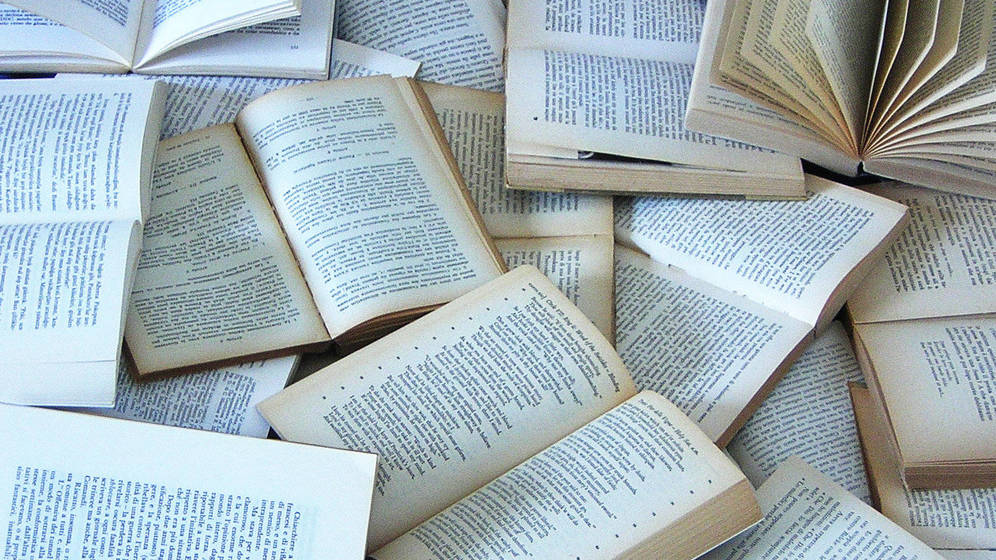 Campo 7. Subcampo 7.1 Ciencias Sociales, Políticas y del Comportamiento
Otros índices de calidad: Clasificación de las revistas

Se utilizan para justificar la calidad de las revistas en las que hemos publicado por su pertenencia a alguna de las clasificaciones existentes.
Valoran las revistas y establecen clasificación de las mismas. Se utilizan especialmente en Humanidades.
Fuentes utilizadas  

CARHUS +   
ERIHPLUS
FECYT
CIRC
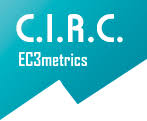 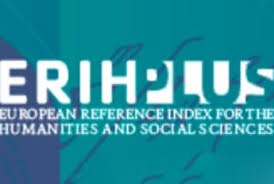 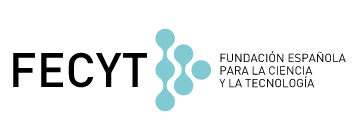 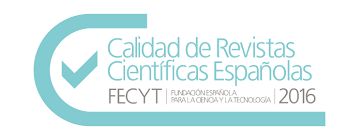 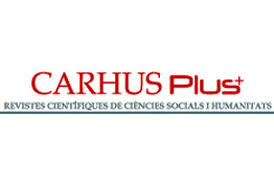 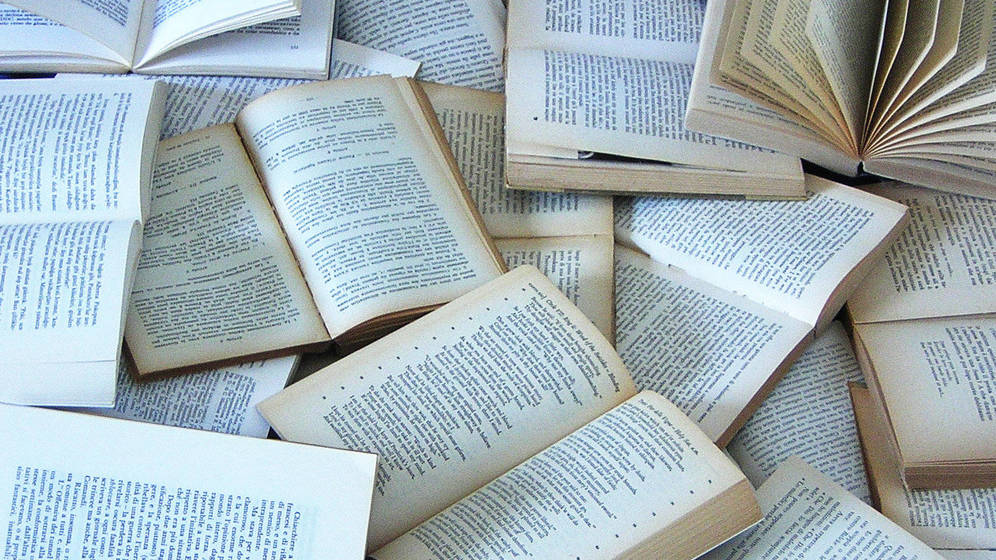 Campo 7. Subcampo 7.1 Ciencias Sociales, Políticas  y del Comportamiento
Otros índices de calidad: Clasificación de las revistas

Listado de revistas españolas con sello de calidad de FECYT
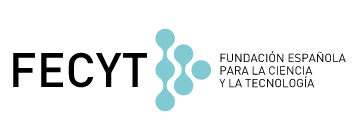 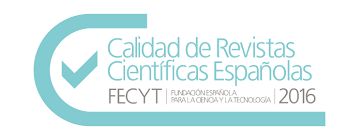 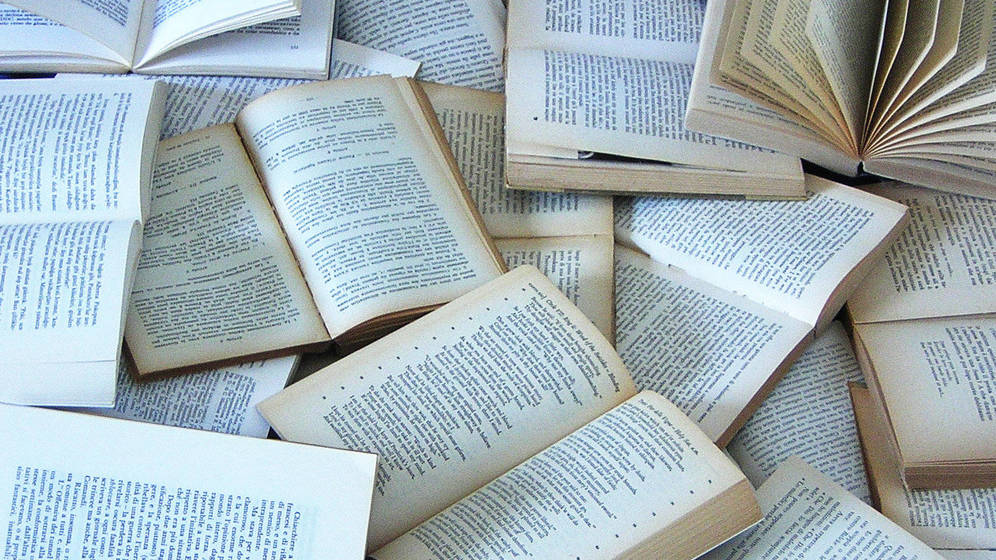 Campo 7. Subcampo 7.1 Ciencias Sociales, Políticas  y del Comportamiento


Otros índices de calidad:






DICE

Ofrece datos sobre el cumplimiento de criterios de calidad para las revistas. Se ha dejado de actualizar en 2012.
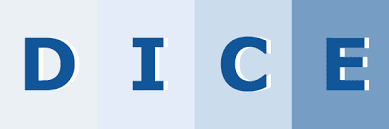 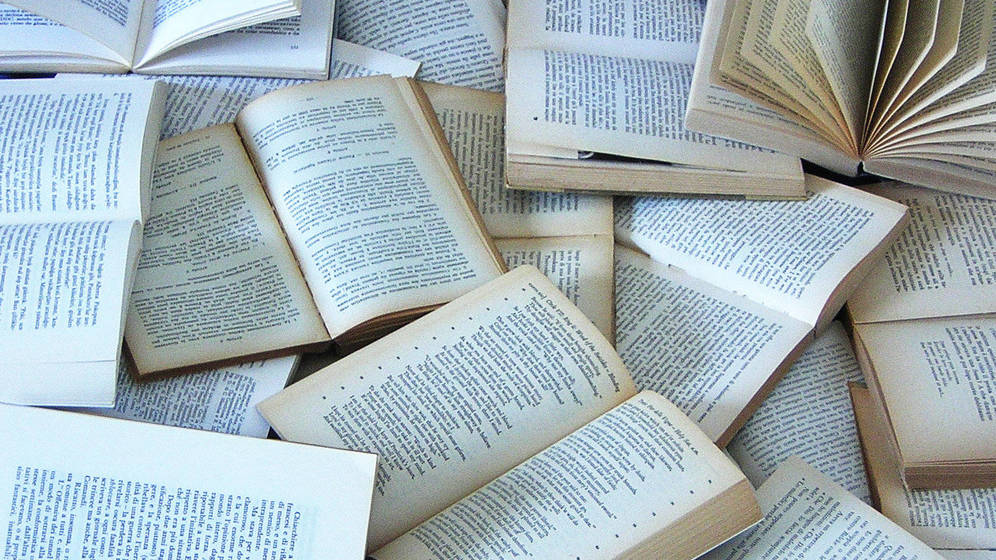 Campo 7. Subcampo 7.1 Ciencias Sociales, Políticas  y del Comportamiento
Libros y capítulos de libros: prestigio de la editorial
    

Prestigio de la editorial

  Ranking SPI (Scholary Publishers Indicators)
  Publishers Scholar Metrics
  Book Publishers Library Metrics
  Bipublishers
  Sello de calidad editorial CEA
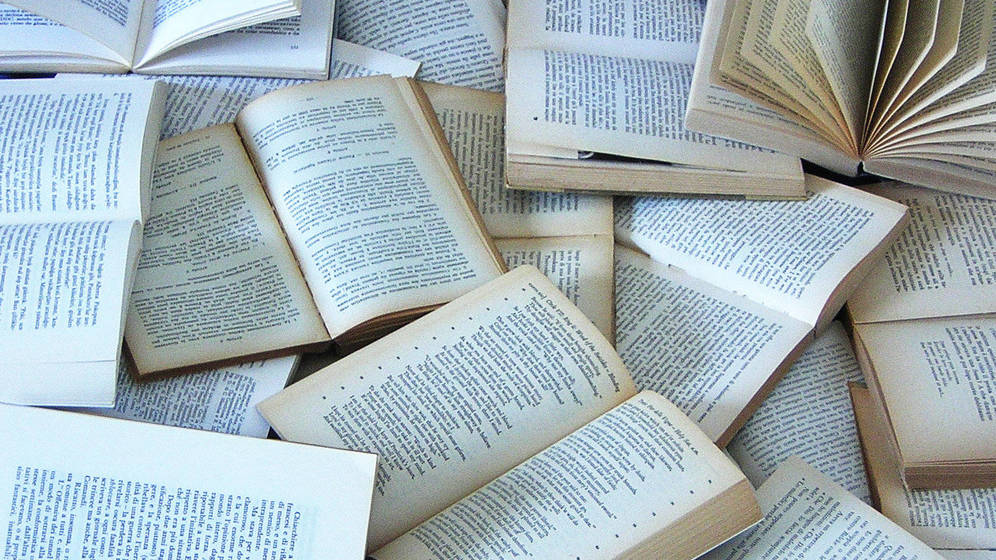 Campo 7. Subcampo 7.1 Ciencias Sociales, Políticas  y del Comportamiento
Libros y capítulos de libros

Prestigio de la editorial

Con ediciones de 2012-2014, 2018
SPI es un ranking general y especializado
Está basado en la opinión de expertos
Área temática: Humanidades y Ciencias Sociales
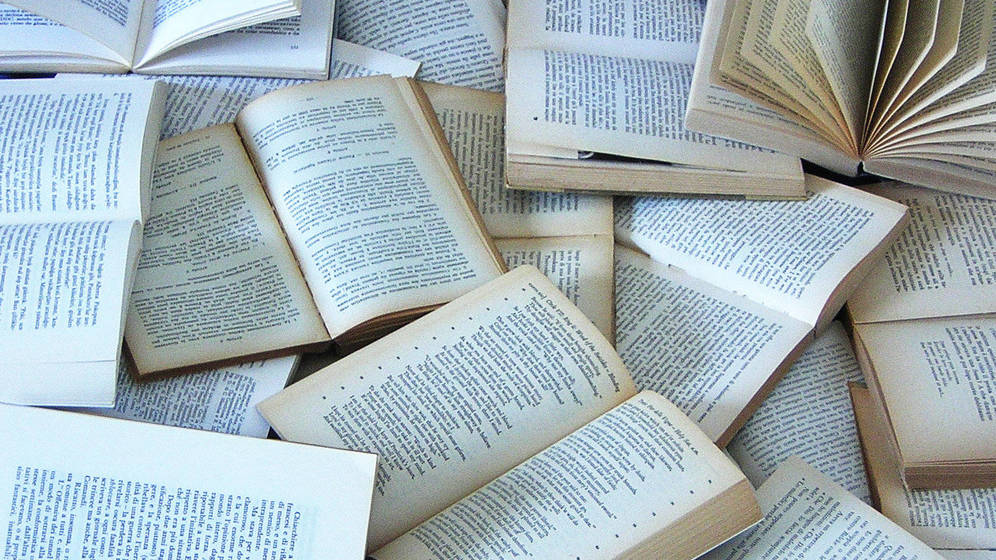 Campo 7. Subcampo 7.1 Ciencias Sociales, Políticas  y del Comportamiento
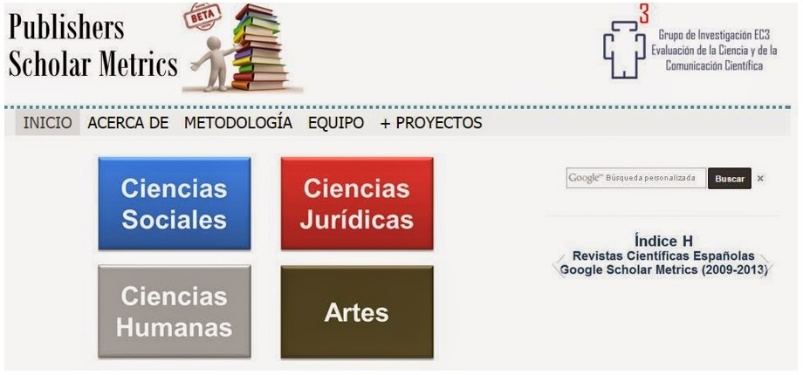 Libros y capítulos de libros

Prestigio de la editorial
Publishers Scholar Metrics
Área temática: Humanidades y Ciencias Sociales
Basado en el recuento de citas de los libros
publicados por profesores e investigadores
españoles y  que estén recopilados en 
Google Scholar hasta 2012. 

Interesante consultar el Ranking de las 100 editoriales más citadas.
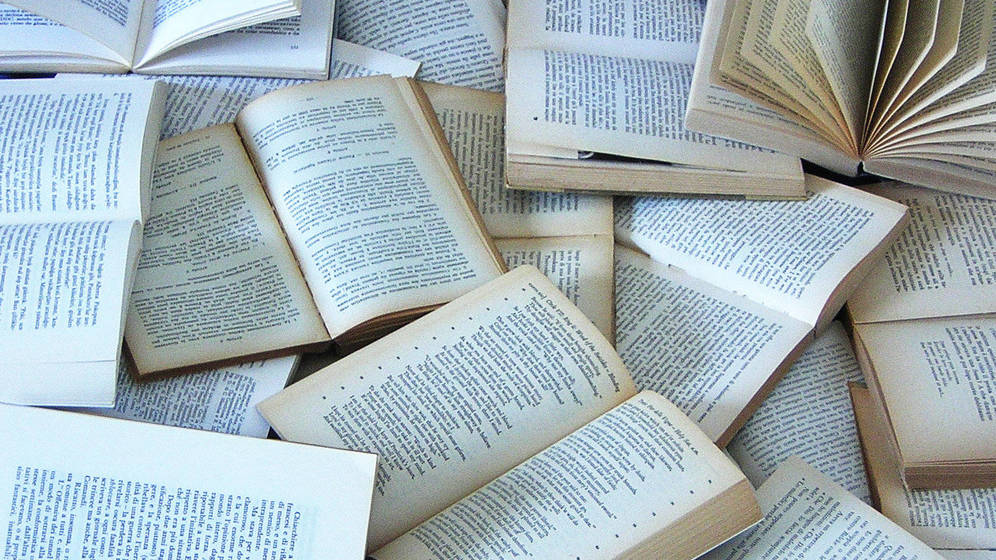 Campo 7. Subcampo 7.1 Ciencias Sociales, Políticas  y del Comportamiento
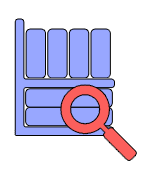 Libros y capítulos de libros

Prestigio de la editorial
Book Publishers Library Metrics  

Basado en el recuento de los libros incluidos en los catálogos de bibliotecas universitarias y académicas españolas que integran REBIUN
Área temática: Humanidades y Ciencias Sociales.
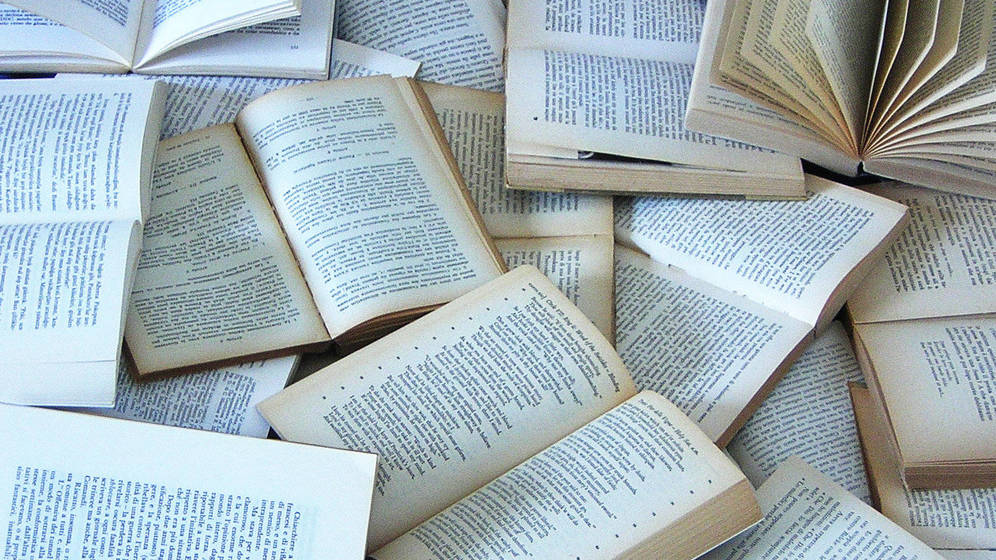 Campo 7. Subcampo 7.1 Ciencias Sociales, Políticas  y del Comportamiento
Libros y capítulos de libros

Prestigio de la editorial  
Bipublichers

Editoriales indexadas en el Thomson Book Citation Index
Período abarcado: 2009-2013.
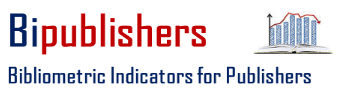 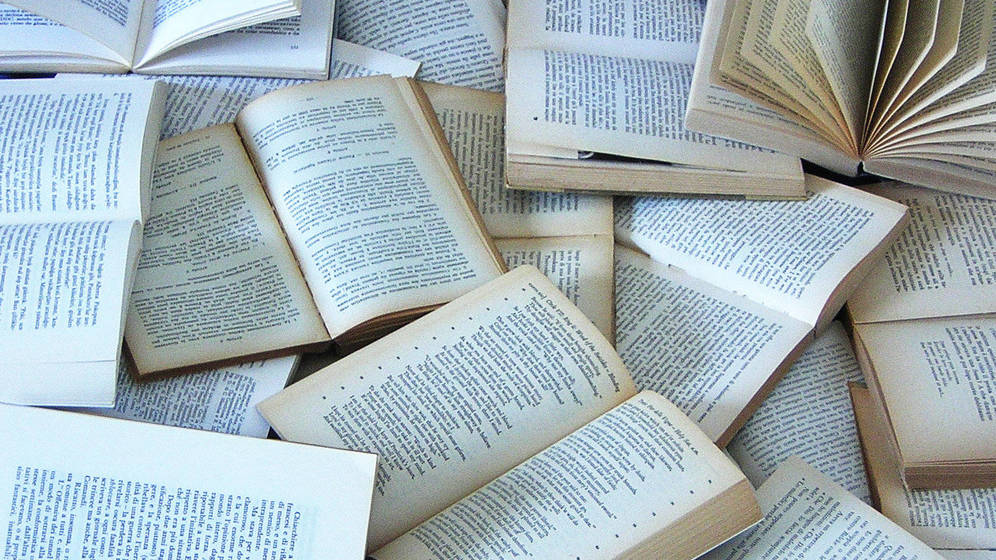 Campo 7. Subcampo 7.1 Ciencias Sociales, Políticas  y del Comportamiento
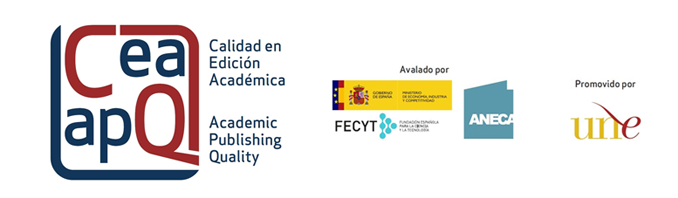 Libros y capítulos de libros

Prestigio de la editorial

Calidad en edición académica. Obtención del Sello de calidad. Primera convocatoria 2016, 29 editoriales españolas han obtenido el sello de calidad.
Universidad de Sevilla con cuatro colecciones.
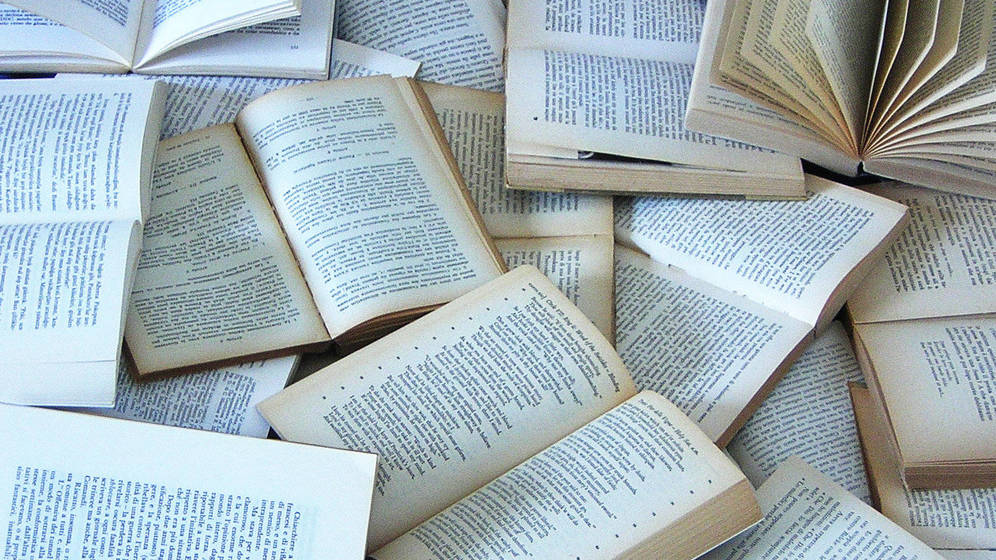 Campo 7. Subcampo 7.1 Ciencias Sociales, Políticas  y del Comportamiento
Libros y capítulos de libros

Prestigio de los editores.
Colección en la que se publica dentro de la editorial.


Consultar página Web de la Editorial para hacer un resumen sobre sus orígenes, trayectoria, prestigio de las colecciones, selección de originales, etc.
https://www.catedra.com/quienes.php
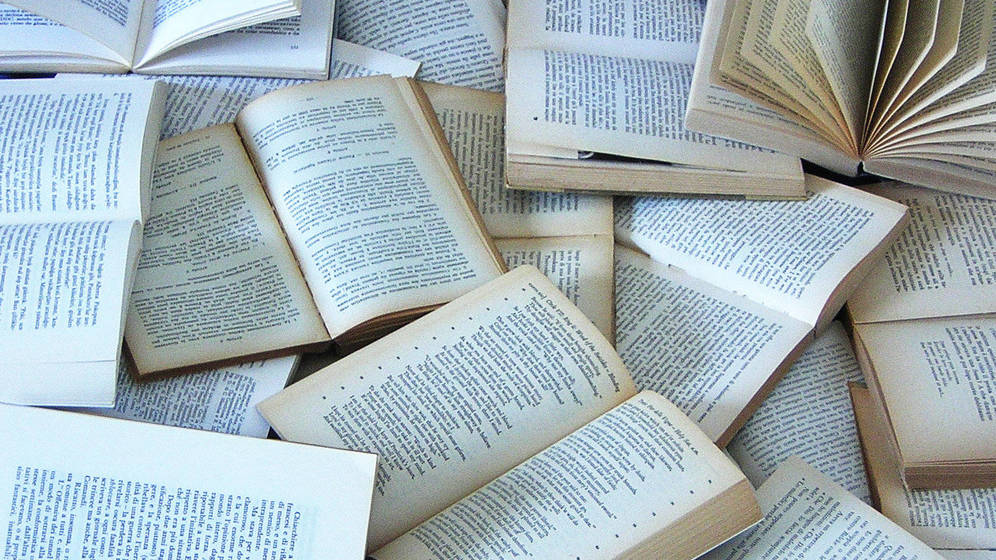 Campo 7. Subcampo 7.1 Ciencias Sociales, Políticas y del Comportamiento
Libros y capítulos de libros
Citas obtenidas
Se valoran citas obtenidas tanto en número como en calidad de las mismas.
Fuentes para obtener las citas de una publicación:
Web of Science y  2. Scopus
Google Scholar
Google Citations
Google Books
Plataforma de libros Proquest
Colecciones como JSTOR 
Las citas hay que verificarlas porque a veces aparecen duplicadas. No es recomendable las autocitas.
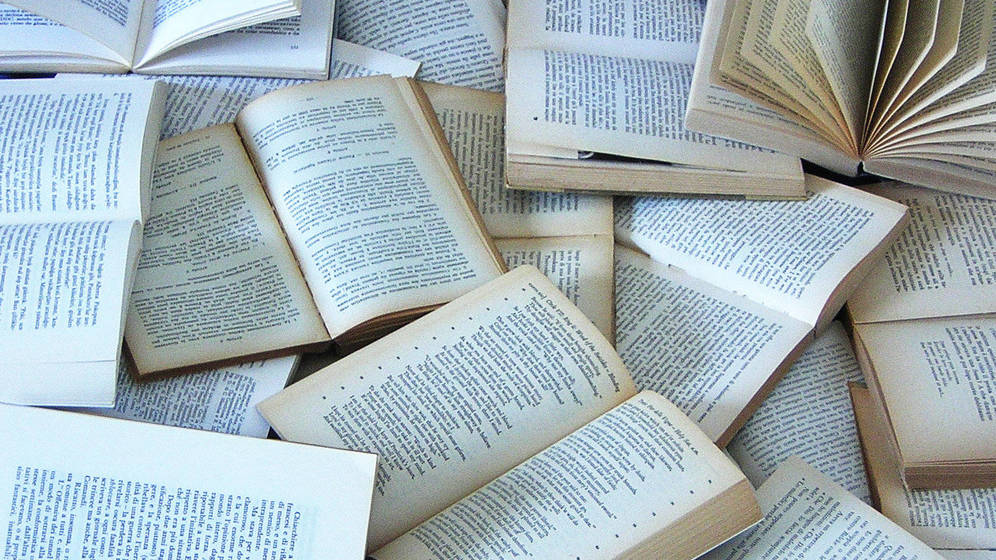 Campo 7. Subcampo 7.1 Ciencias Sociales, Políticas  y del Comportamiento
Libros y capítulos de libros
Citas obtenidas
Se valoran citas obtenidas tanto en número como en calidad de las mismas.

Web of Science
Buscar por el autor o por el título del artículo.
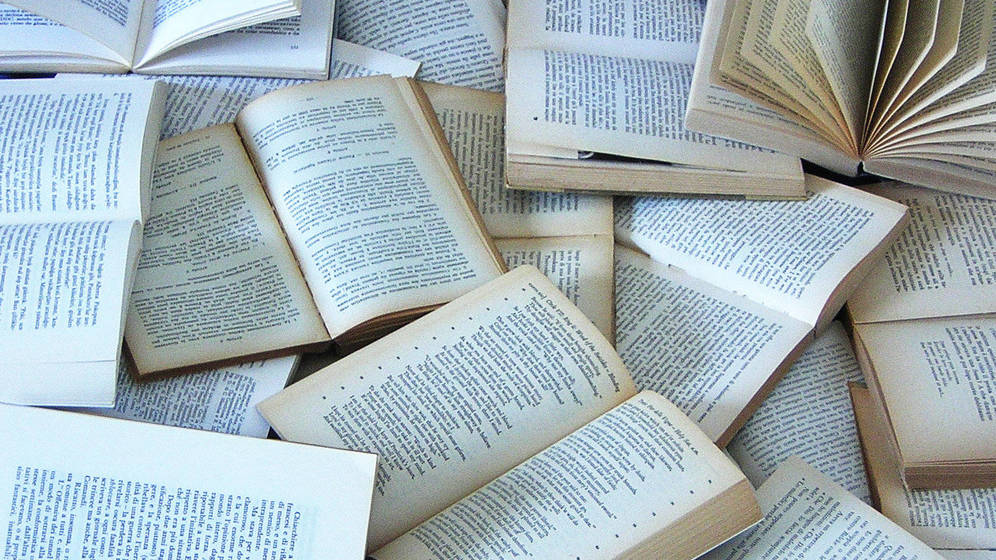 Campo 7. Subcampo 7.1 Ciencias Sociales, Políticas y del Comportamiento
Libros y capítulos de libros

Citas obtenidas
Fuentes para obtener las citas de una publicación:

2. Scopus
Buscar por el autor o por el título del artículo
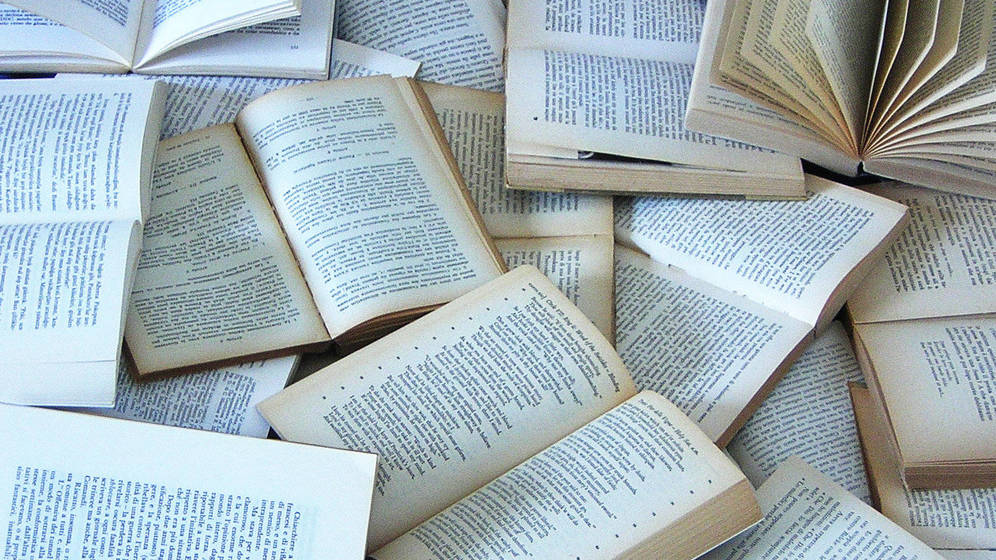 Campo 7. Subcampo 7.1 Ciencias Sociales, Políticas y del Comportamiento
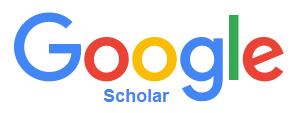 Libros y capítulos de libros

Citas obtenidas
Fuentes para obtener las citas de una publicación:
3. Google Scholar 
Se debe crear un perfil de investigador en Citations y recopilará las cita que se encuentren en Google de los documentos.
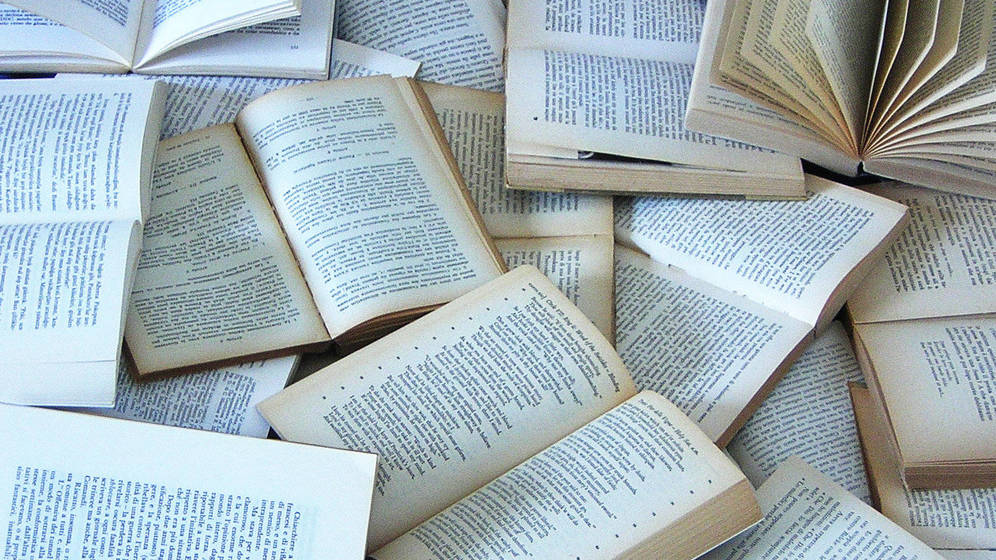 Campo 7. Subcampo 7.1 Ciencias Sociales, Políticas y  del Comportamiento
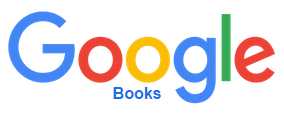 Libros y capítulos de libros

Citas obtenidas
Google books
Se busca por el título del libro entrecomillado
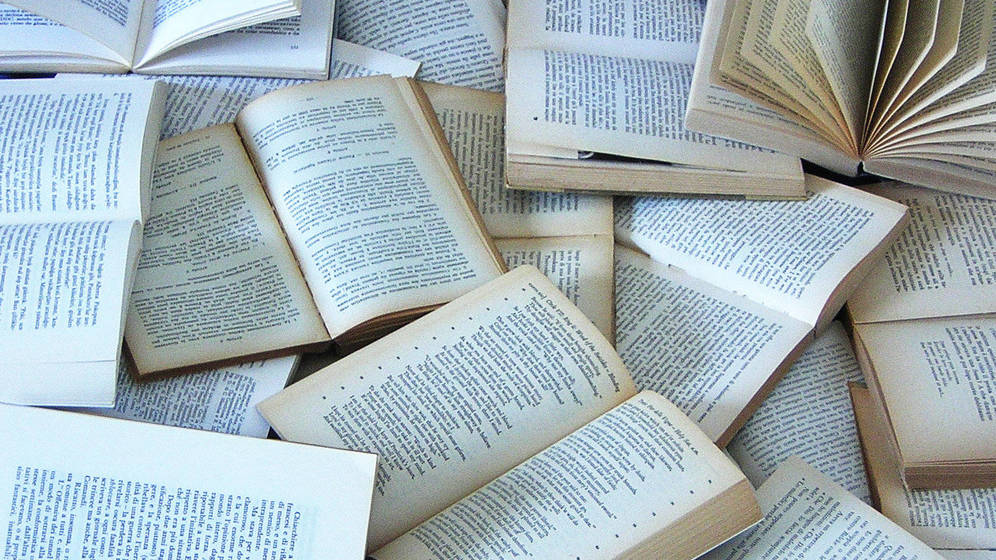 Campo 7. Subcampo 7.1 Ciencias Sociales, Políticas y del Comportamiento
Libros y capítulos de libros

Citas obtenidas
Fuentes para obtener las citas de una publicación:
5. Proquest
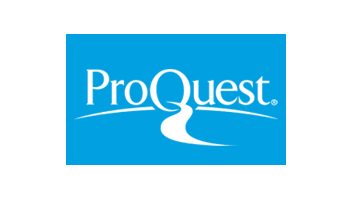 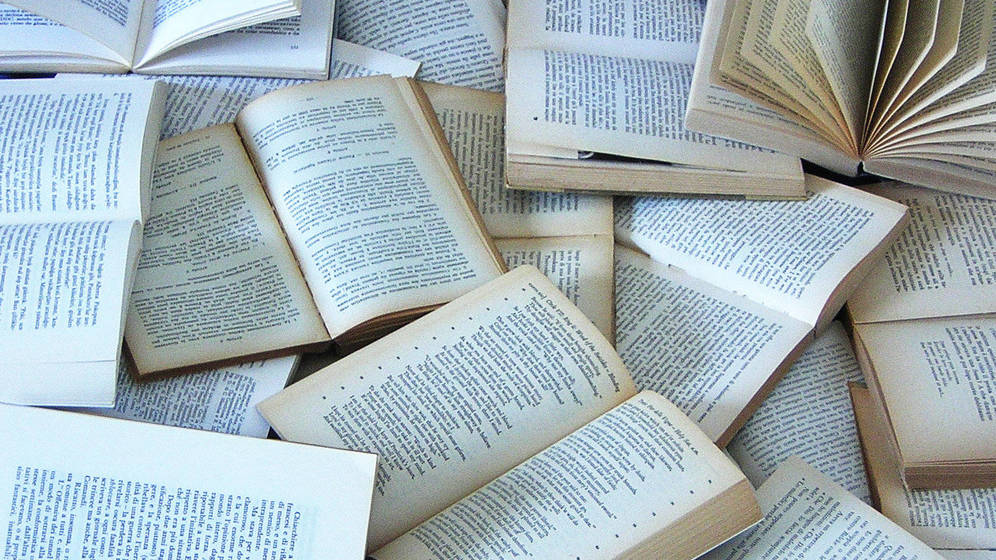 Campo 7. Subcampo 7.1 Ciencias Sociales, Políticas  y del Comportamiento
Libros y capítulos de libros

Citas obtenidas
Fuentes para obtener las citas de una publicación:
6. Otras bases de datos  ejemplo JSTOR
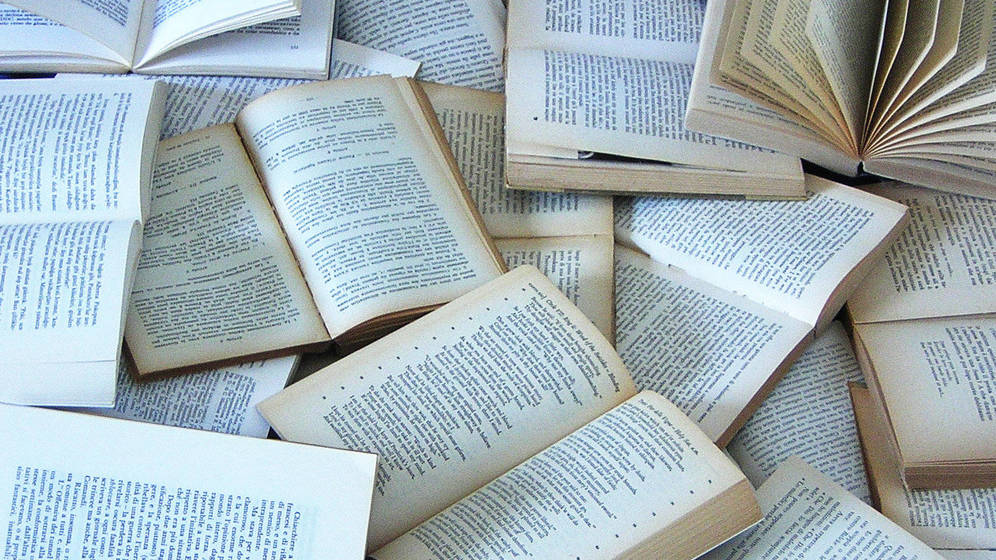 Campo 7. Subcampo 7.1 Ciencias Sociales, Políticas y del Comportamiento
Libros y capítulos de libros

Reseñas. DIALNET
	“de Orwell al cibercontrol”

https://dialnet.unirioja.es/servlet/autor?codigo=565204#Resenas
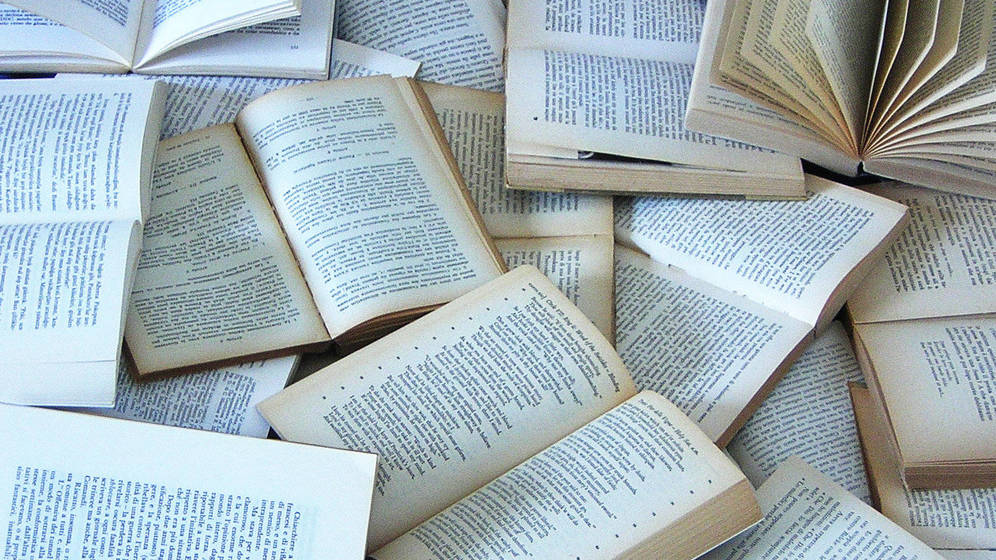 Campo 7. Subcampo 7.1 Ciencias Sociales, Políticas  y del Comportamiento
Libros y capítulos de libros

Reseñas.  Google Scholar       

	reseña y título del libro entrecomillado
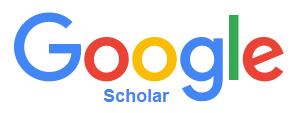 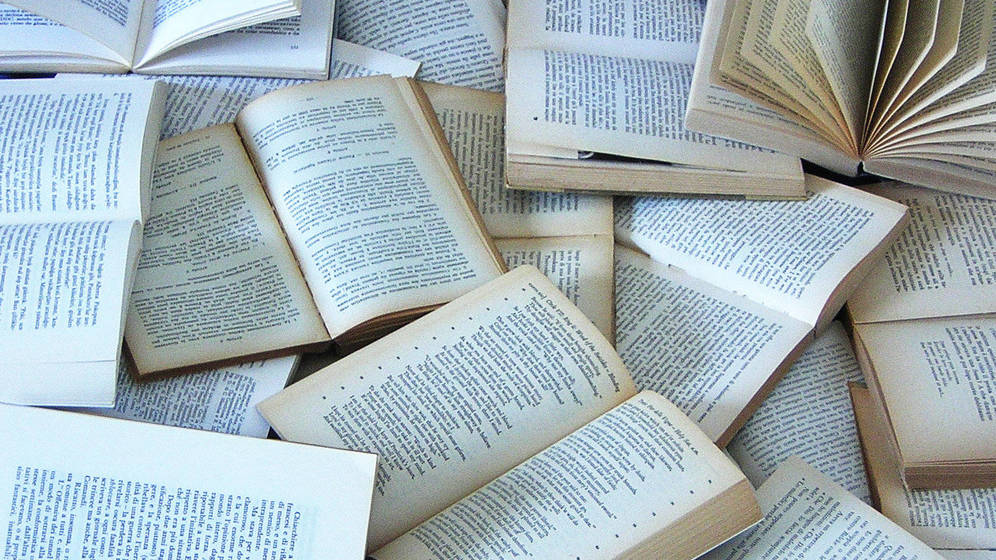 Campo 7. Subcampo 7.1 Ciencias Sociales, Políticas  y del Comportamiento
Libros y capítulos de libros

Traducciones  de la propia obra a otras lenguas, aportar si existen traducciones del libro a otras lenguas
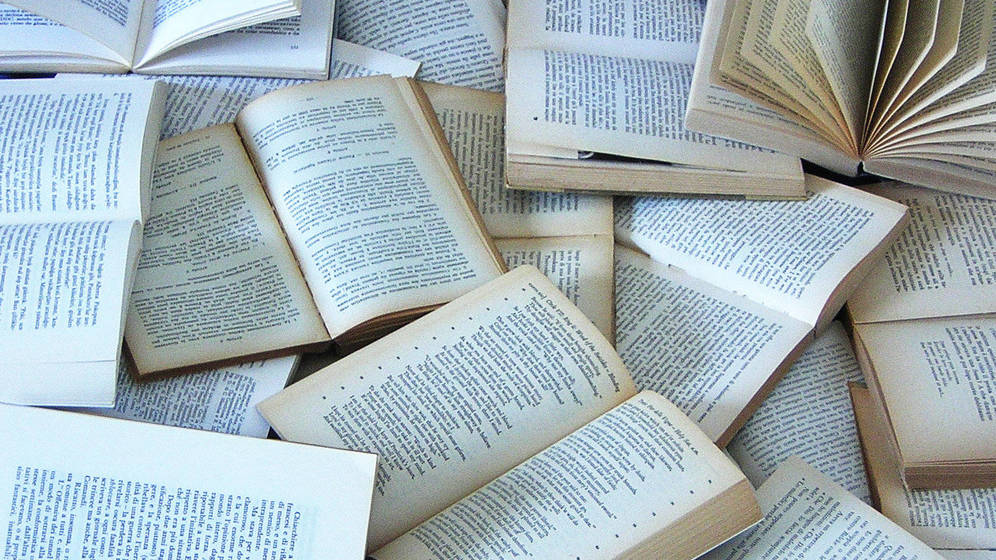 Campo 7. Subcampo 7.1 Ciencias Sociales, Políticas  y del Comportamiento
Libros y capítulos de libros

Presencia en Catálogos

Búsqueda en Rebiun, Worldcat, Sudoc, Copac 
Acceso desde otros catálogos


Presencia en Bases de datos de su especialidad
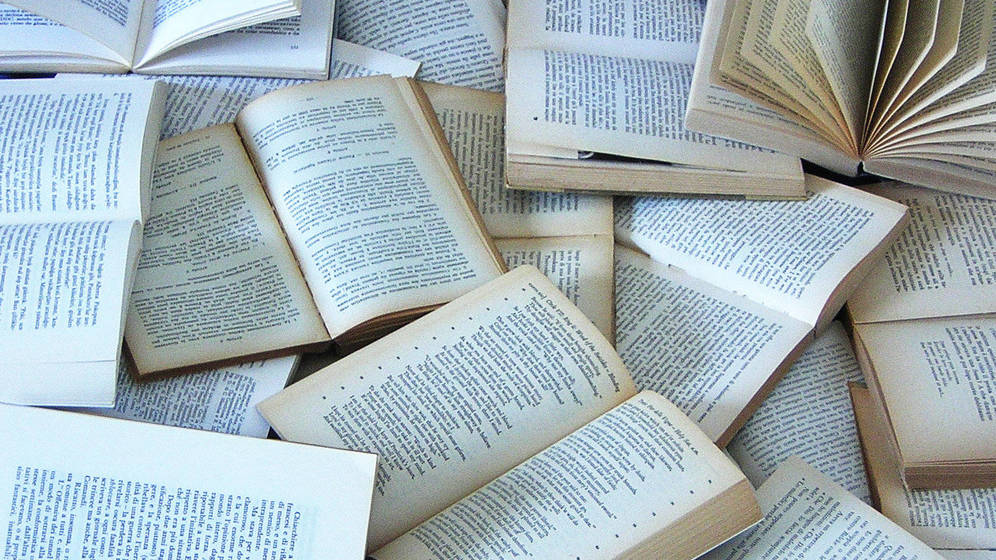 Campo 7. Subcampo 7.1 Ciencias Sociales, Políticas  y del Comportamiento
Para artículos de revistas RECOMENDACIONES:
Información editorial (año de fundación, procesos de revisión, prestigio del área, etc.)
FI  en WOS – JCR
FI en SCOPUS – SJR
ERIH, FECYT, CIRC
Journal Scholar Metrics
DICE/RESH (opinión de los expertos)
Latindex
Catálogos de Bibliotecas
Indexación en bases de datos: ULRICHS, MIAR, otras bases de la especialidad.
Citas completas Google Scholar
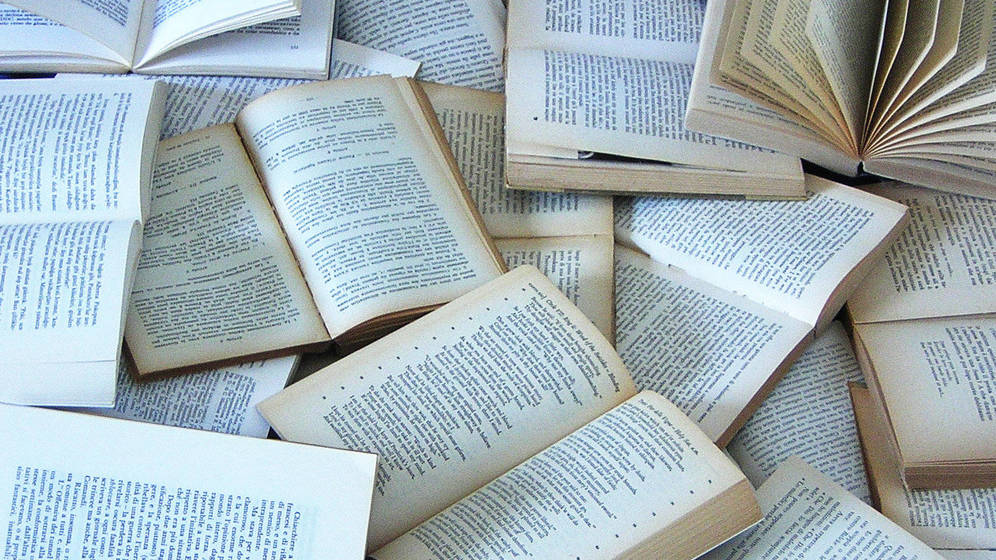 Campo 7. Subcampo 7.1 Ciencias Sociales, Políticas  y del Comportamiento
Para artículos de libros y cap. de libros RECOMENDACIONES:
Información editorial (año de fundación, procesos de revisión, prestigio del área, composición del comité editorial)
Colecciones publicadas
Ranking SPI y otros
Reseñas
Citas completas Google Scholar
Si son capítulos mencionar a otros autores del libro si son de reconocido prestigio
Menciones en la prensa y redes sociales: blogs
Exposiciones: prensa, comisariado, etc.
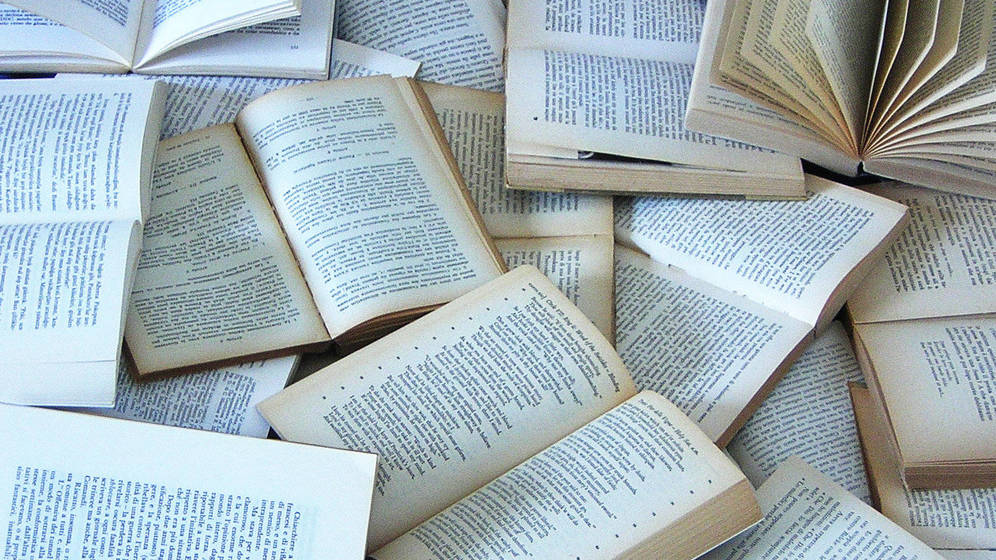 Campo 7. Subcampo 7.1 Ciencias Sociales, Políticas y del Comportamiento
Interesante consultar las guías de la Biblioteca



Guía del investigador en Comunicación
Página web. Acreditación y Sexenios
Guía Factor impacto
Guía índice H
Guía búsqueda de calidad libros
Preguntas frecuentes sobre Sexenios
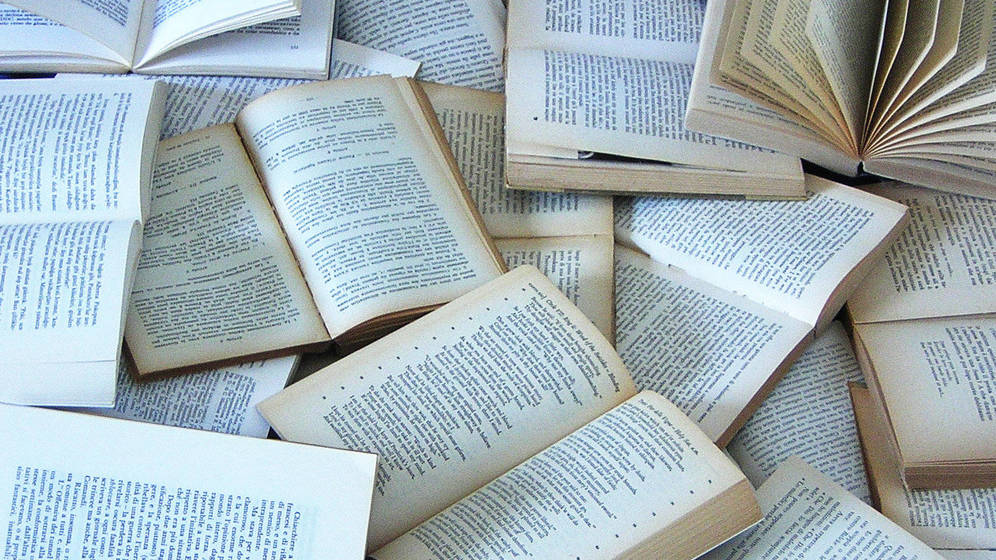 Campo 7. Subcampo 7.1 Ciencias Sociales, Políticas y del Comportamiento
Muchas gracias por vuestra atención
Lola R. Brito
Si me necesitáis estoy en brito@us.es 
…y como siempre, en la Biblioteca